Творческая лаборатория «Пластилинография» - развитие творческих способностей, формирование художественного мышления, развитие нравственных, эстетических, волевых качеств детей» интенсива «Эффективная начальная школа Подмосковья: лучшие практики»
Якименко Елена Николаевна, учитель начальных классов 
МБОУ «Центр образования №17», 
Богородский городской округ
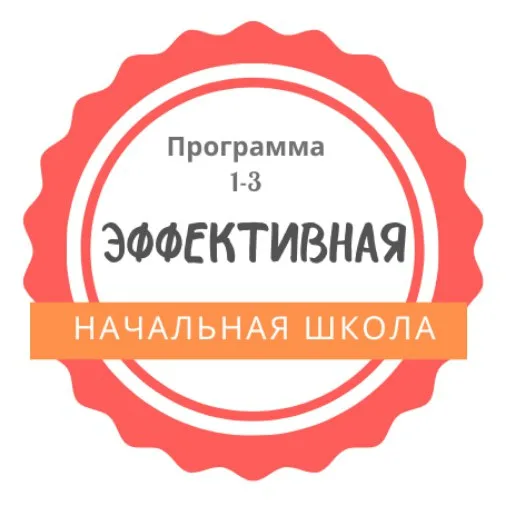 ЗАДАЧИ
ИЗ ОПЫТА РАБОТЫ В ТЕХНИКЕ «ПЛАСТИЛИНОГРАФИЯ»
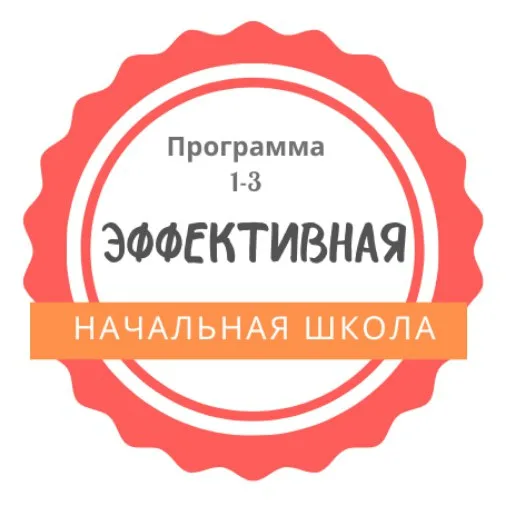 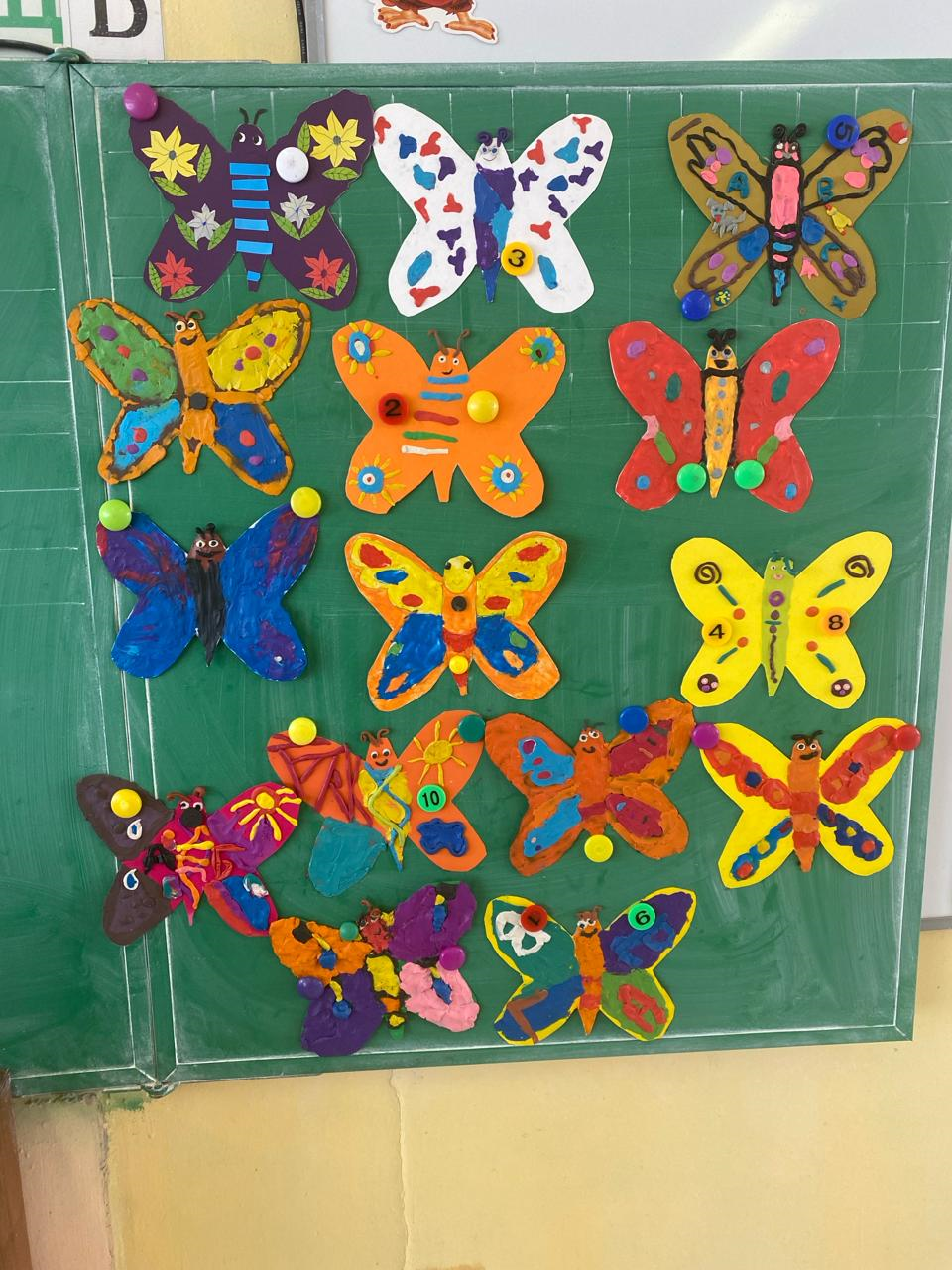 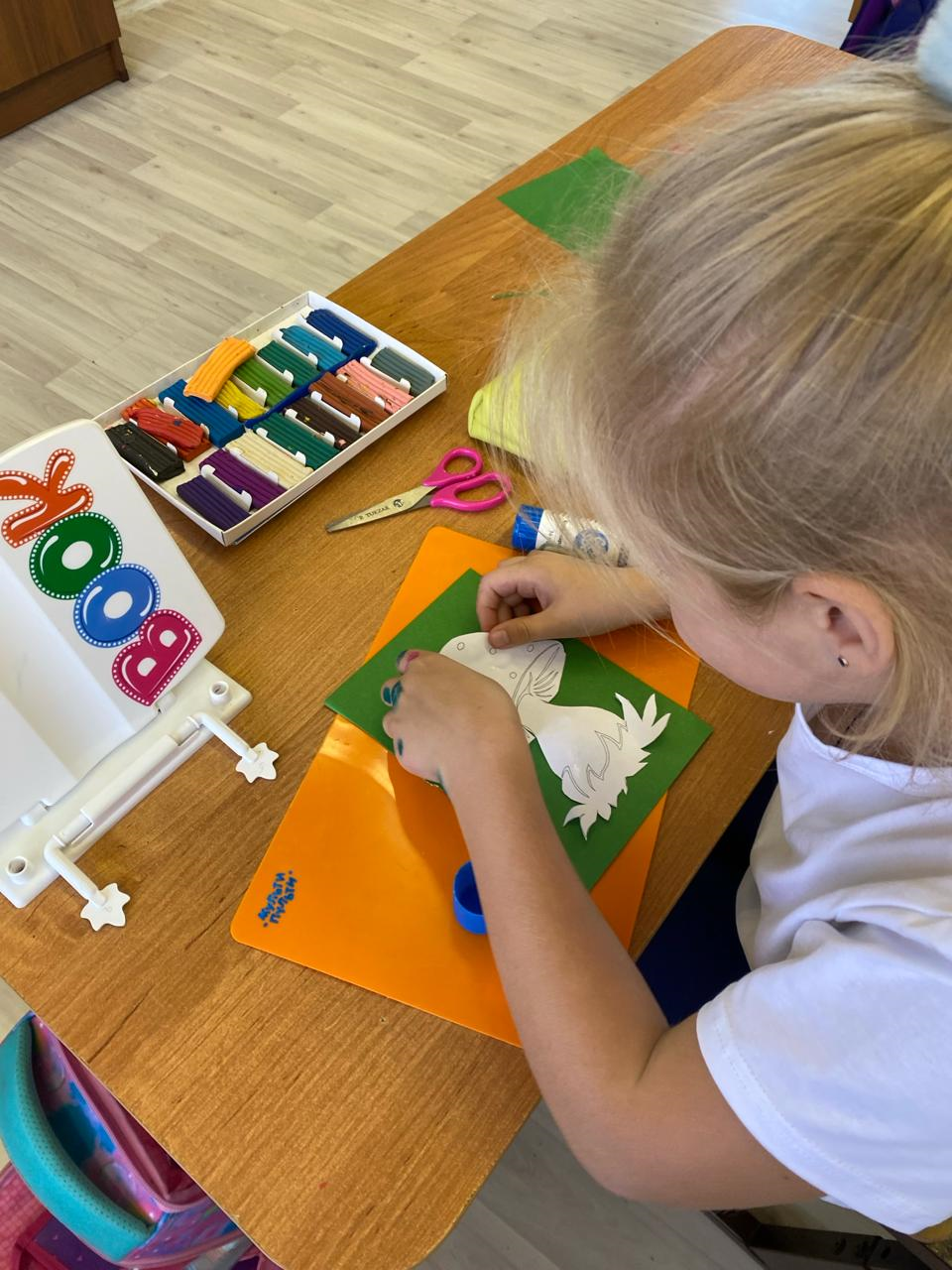 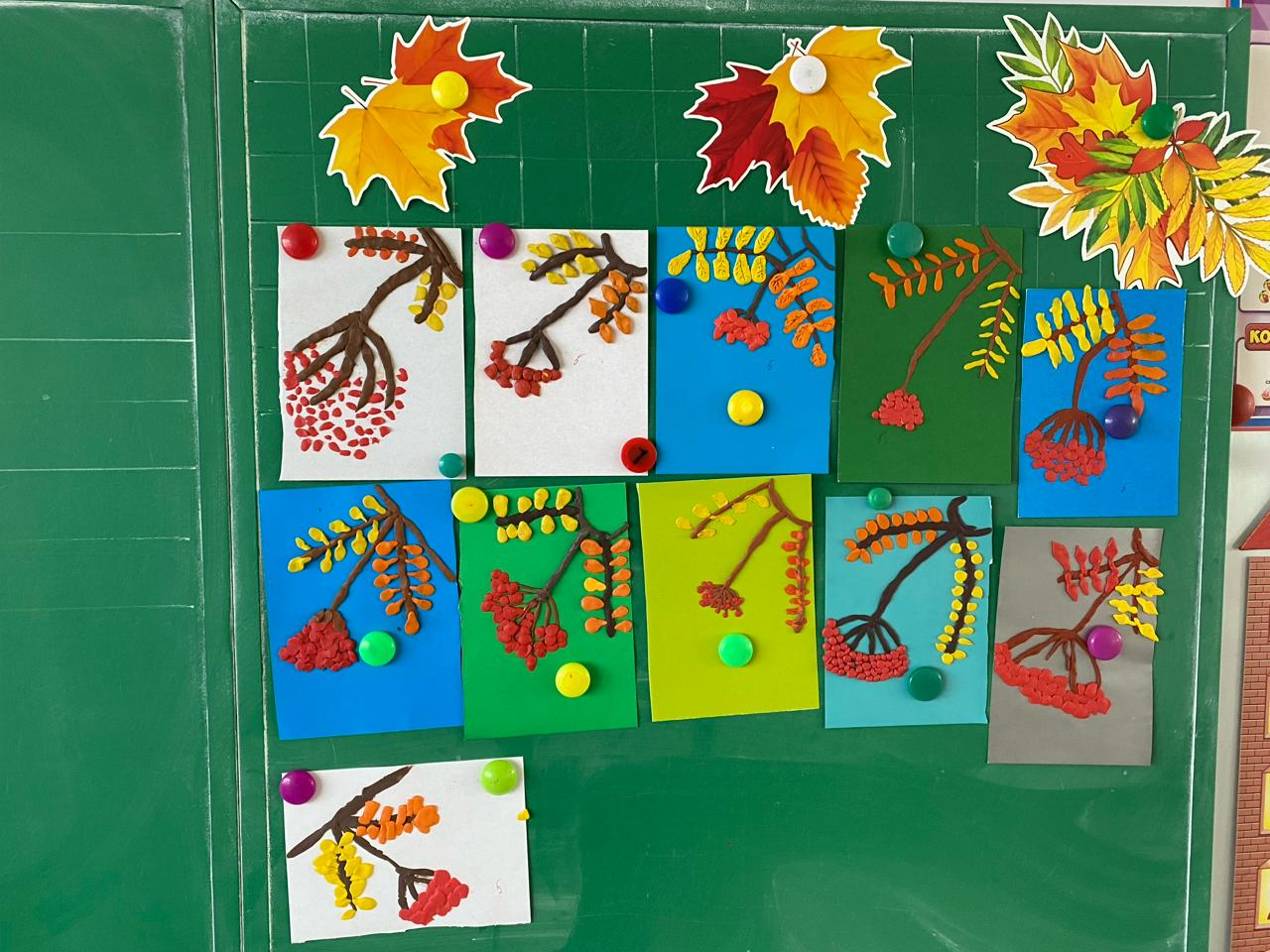 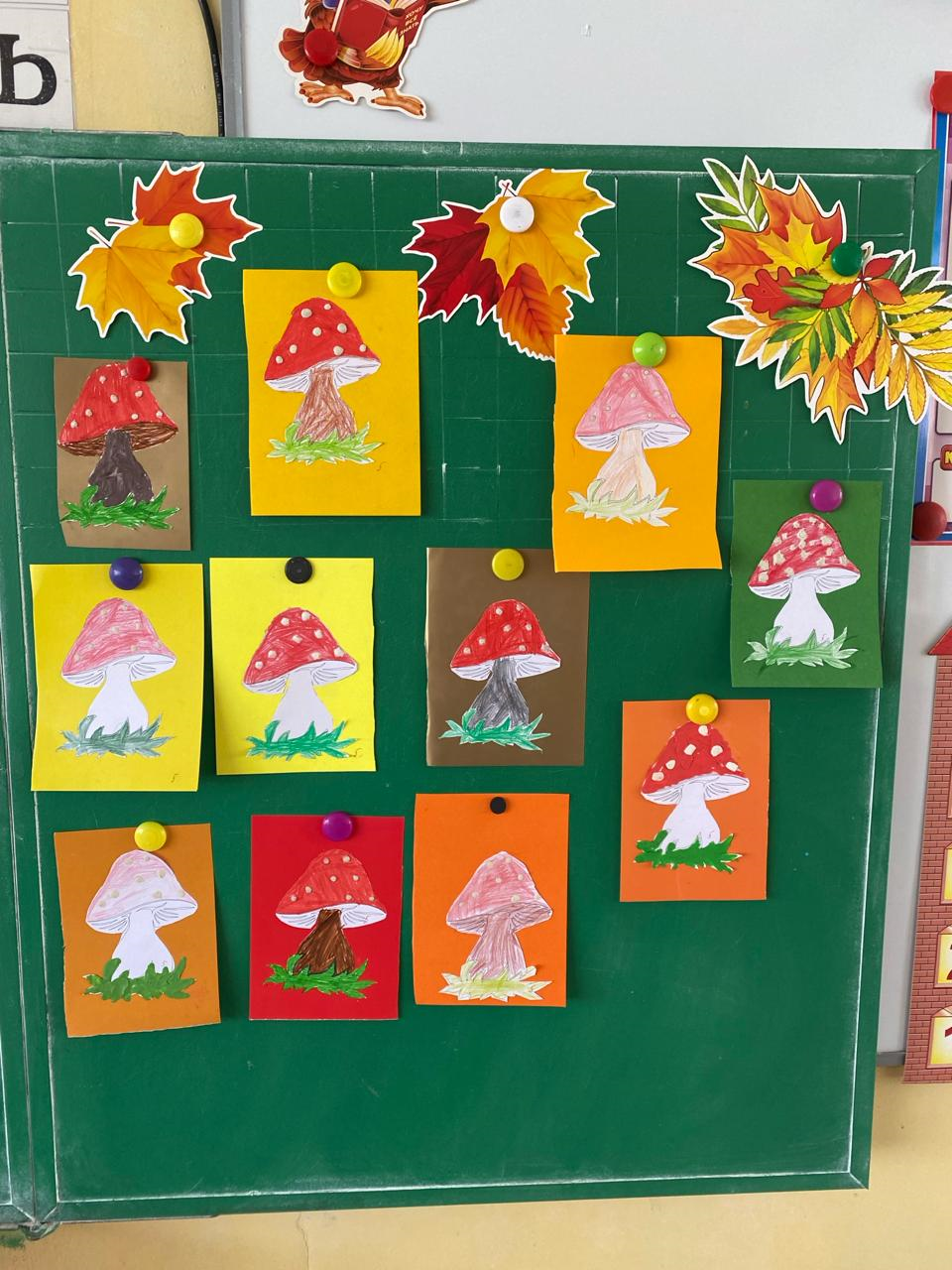 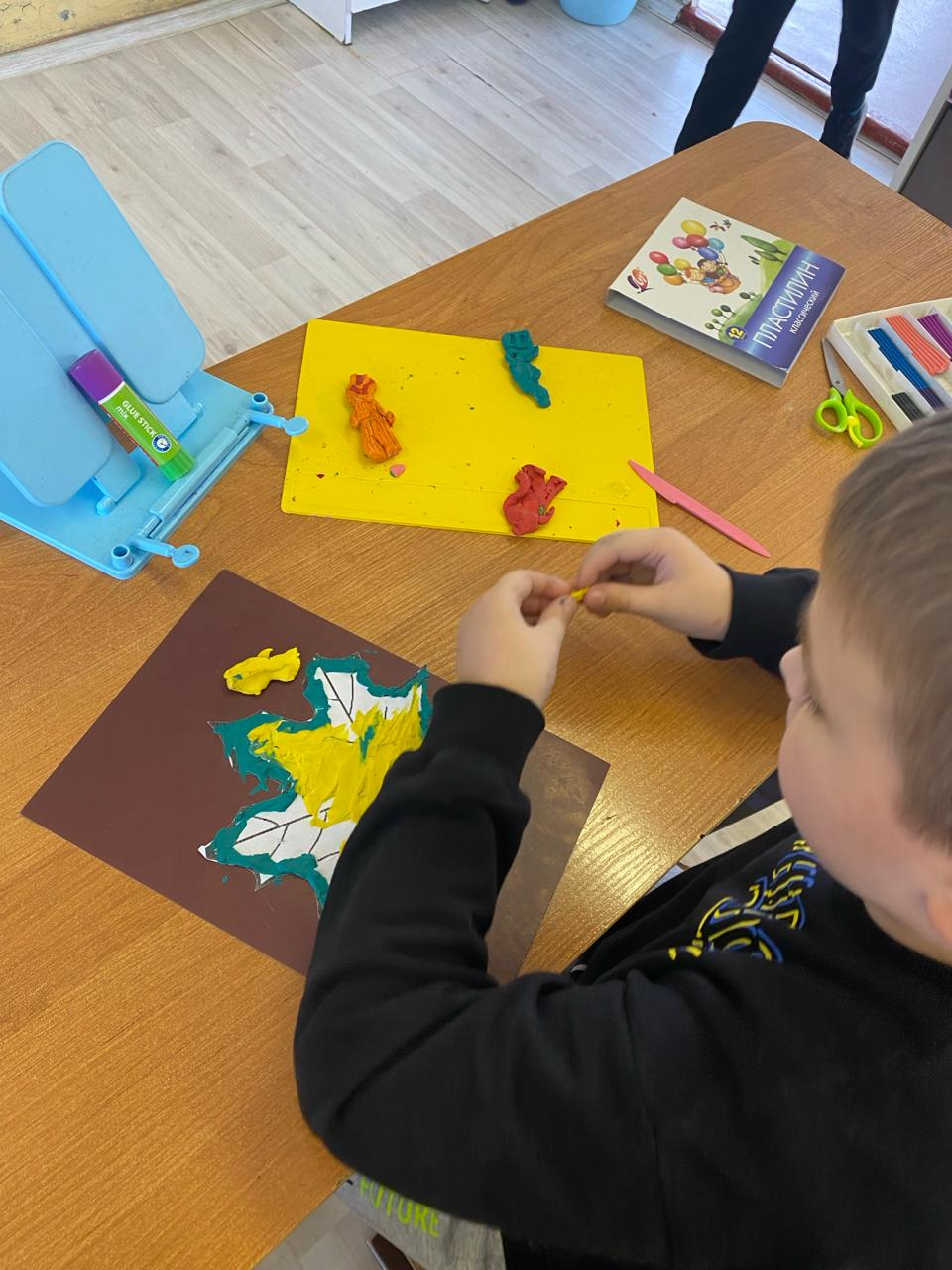 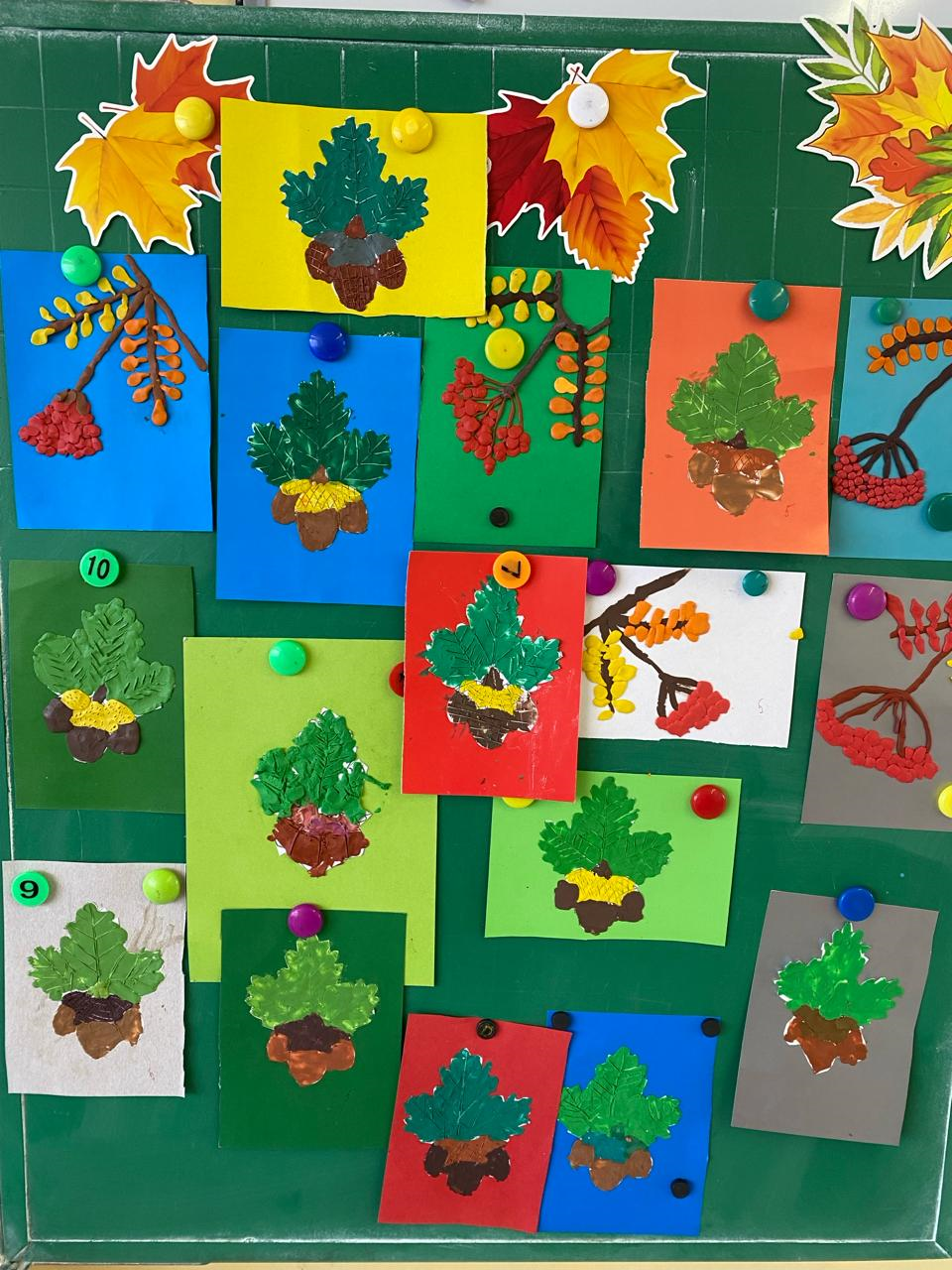 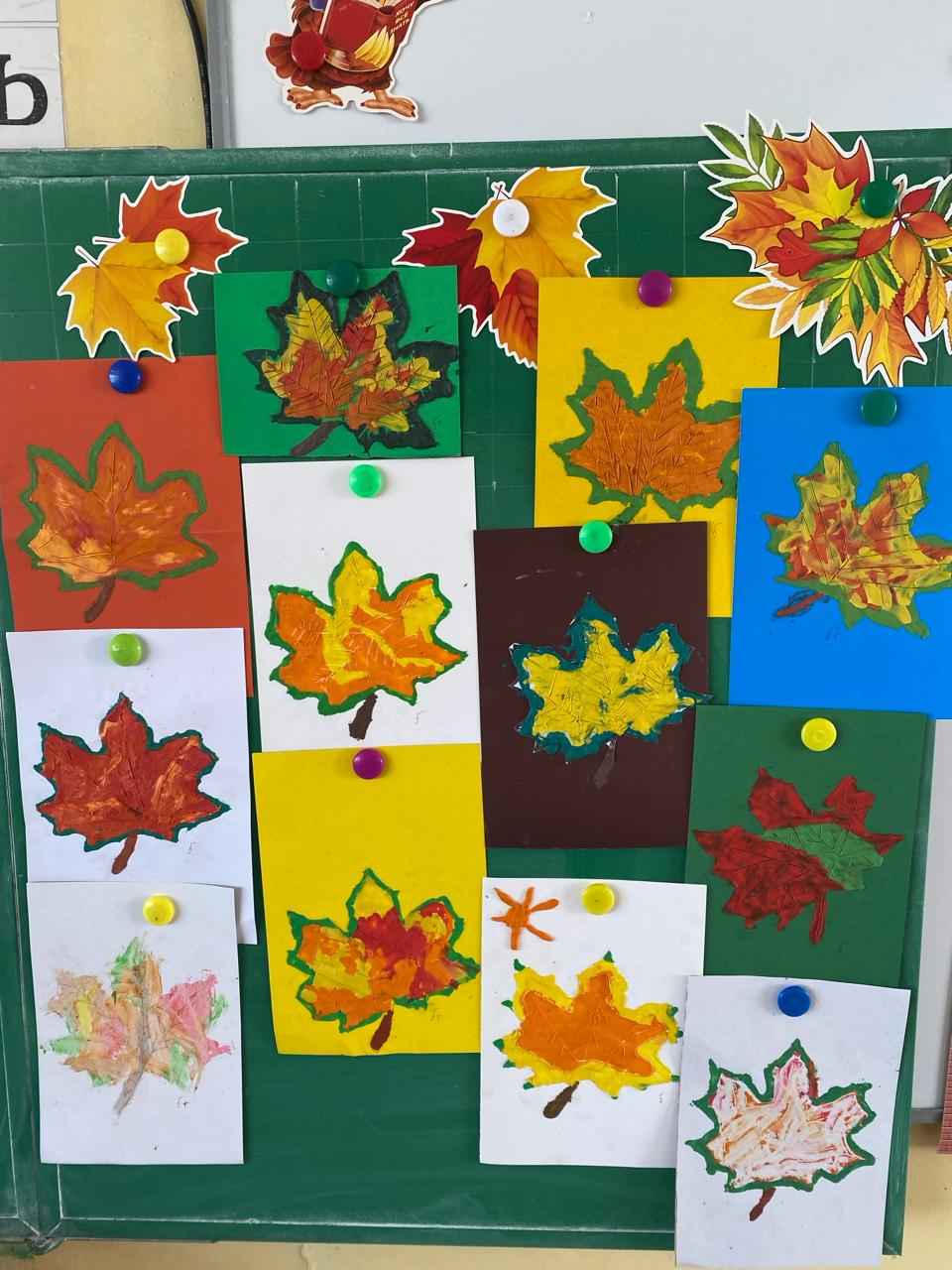 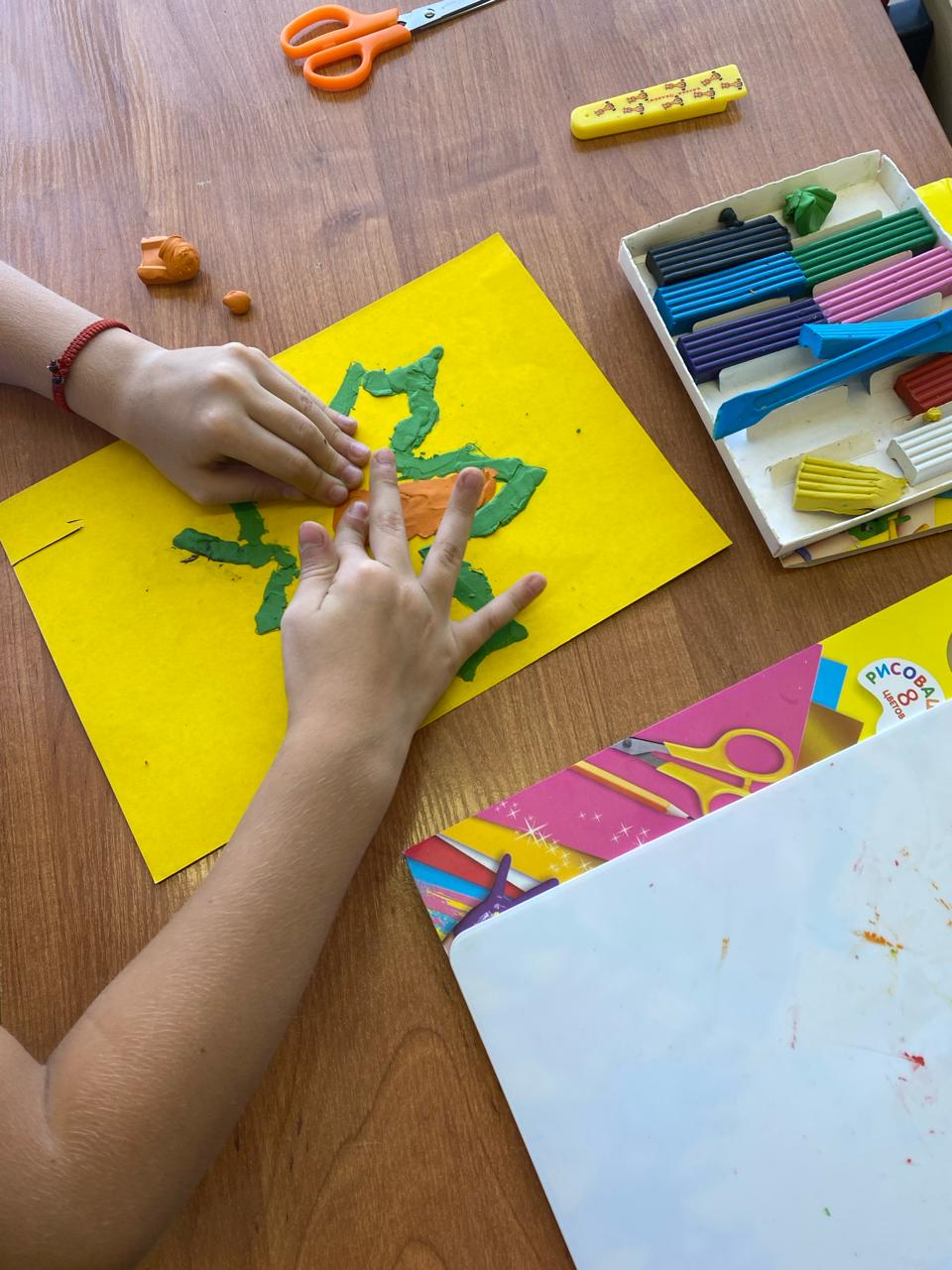 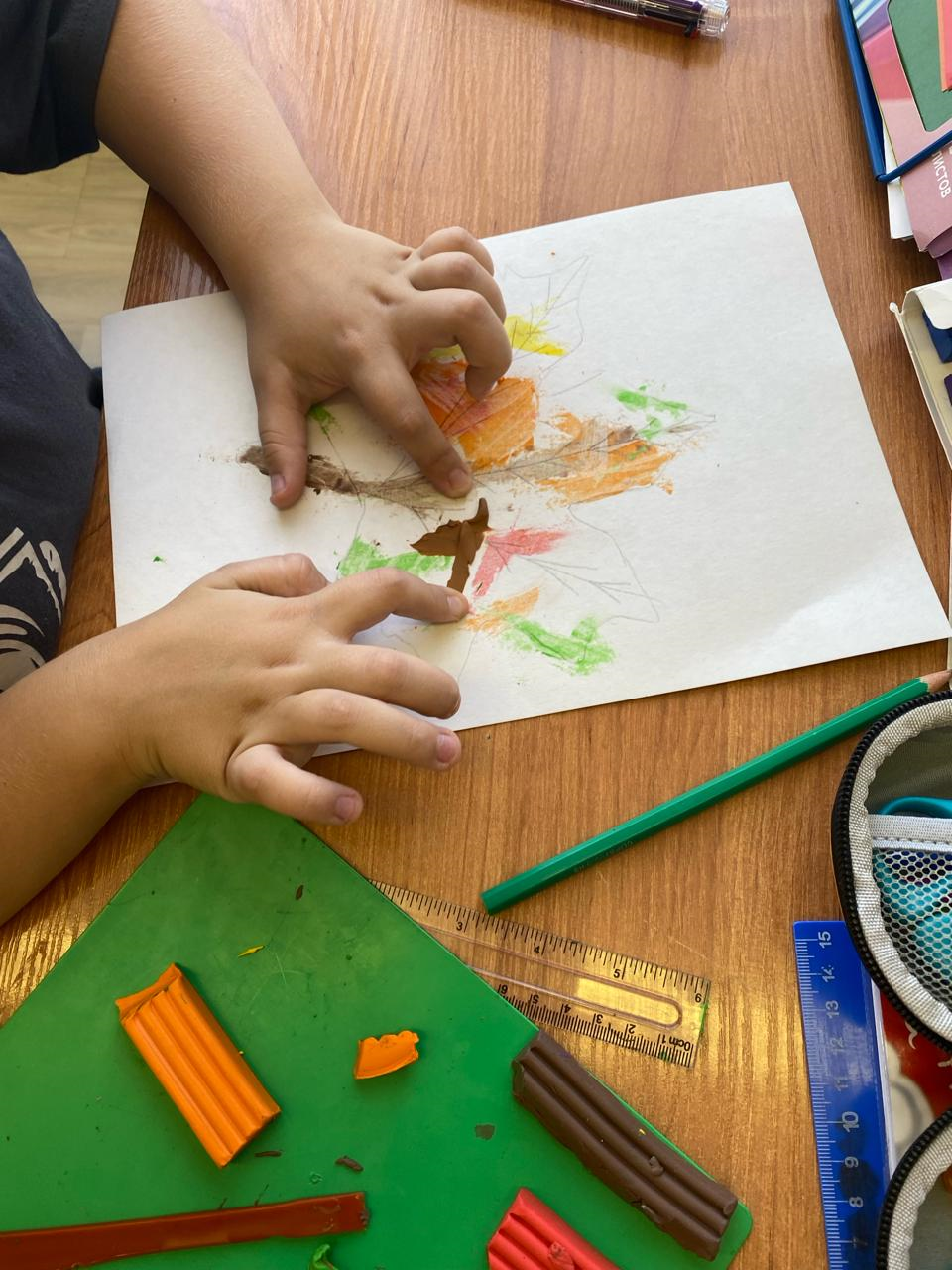 ИЗ ОПЫТА РАБОТЫ В ТЕХНИКЕ «ПЛАСТИЛИНОГРАФИЯ»
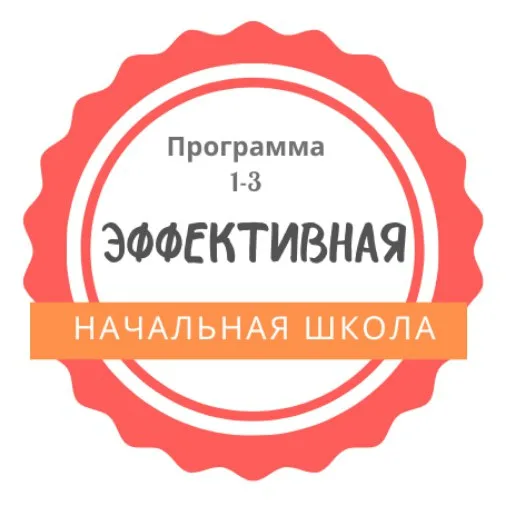 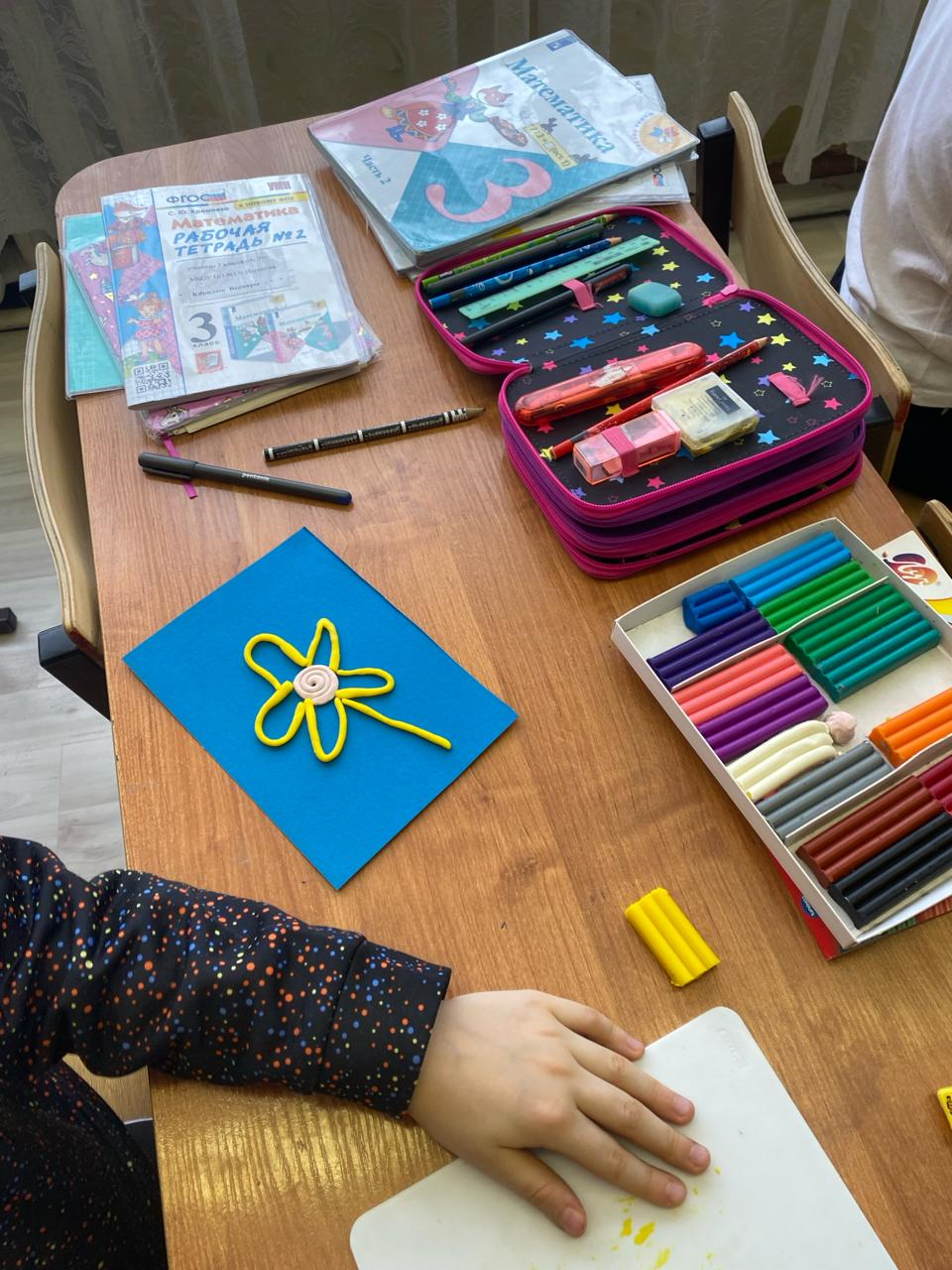 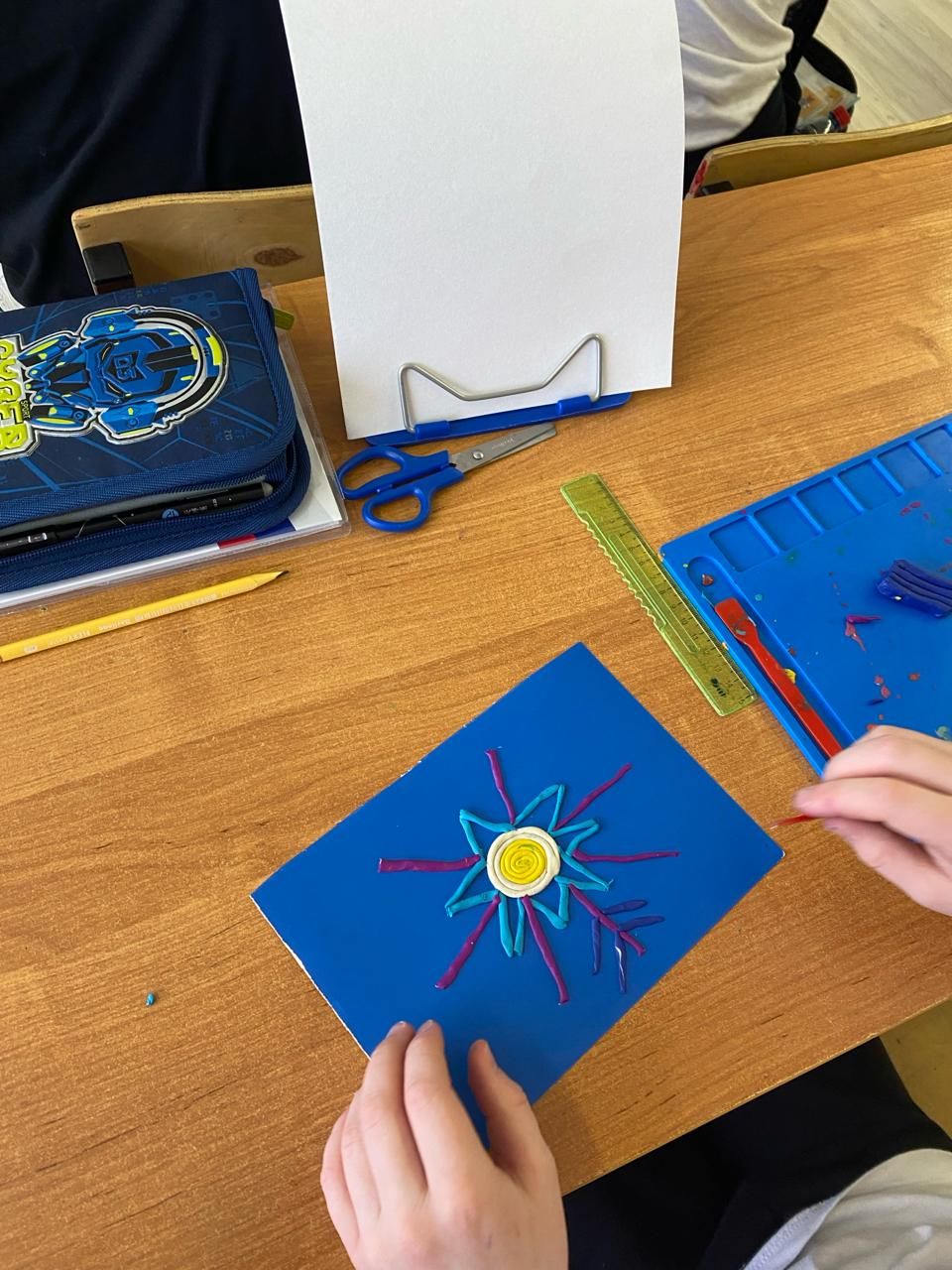 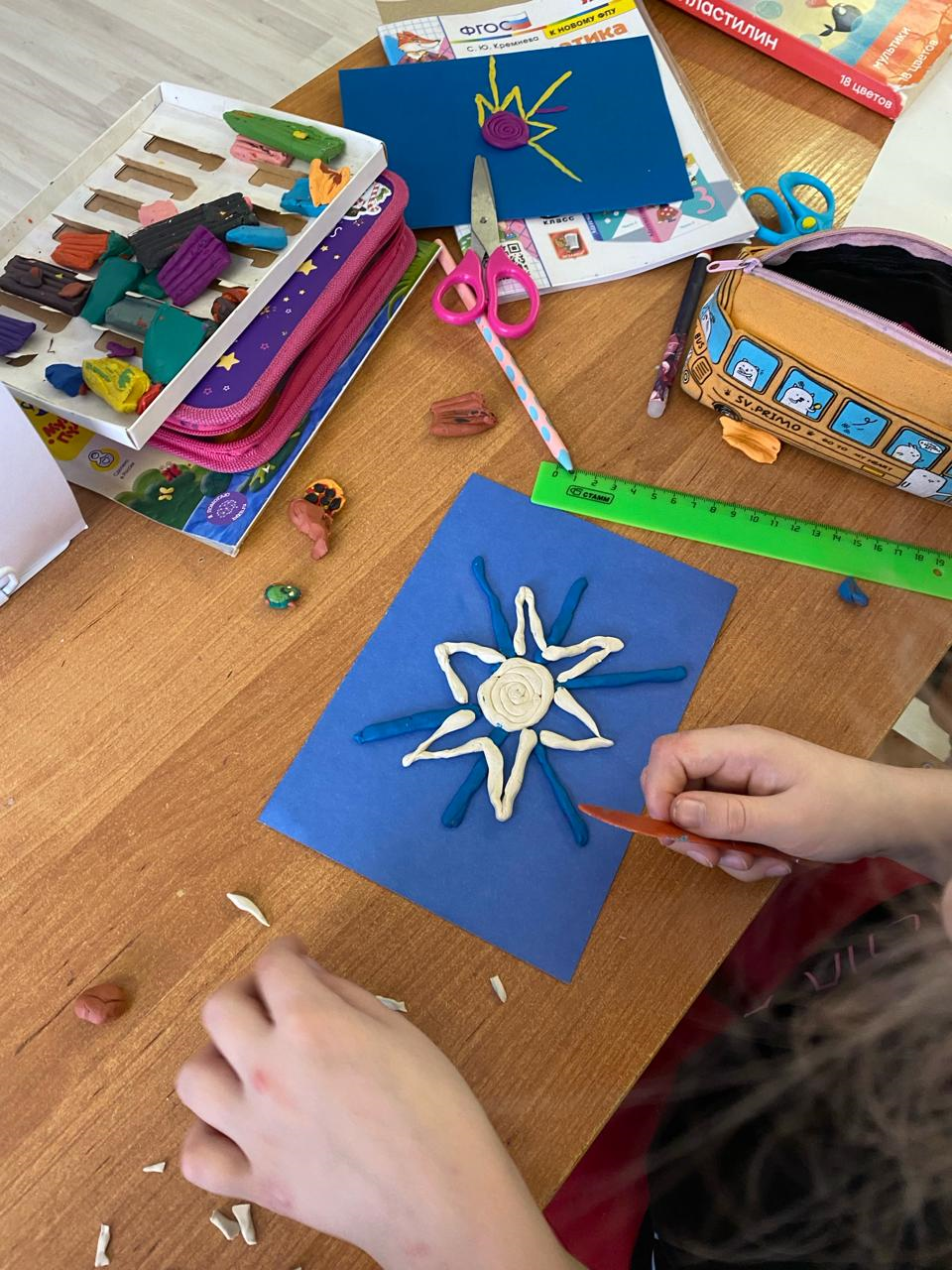 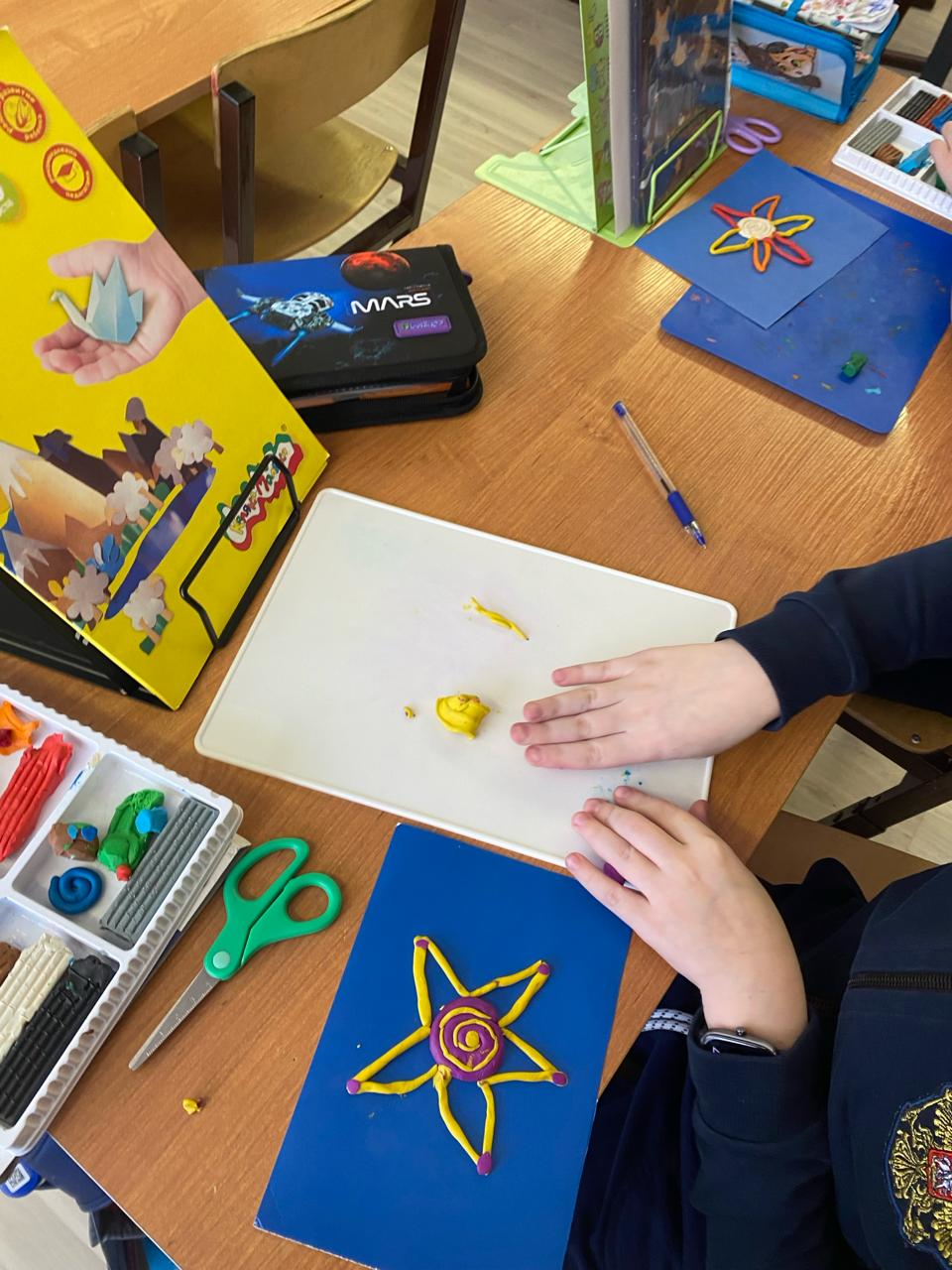 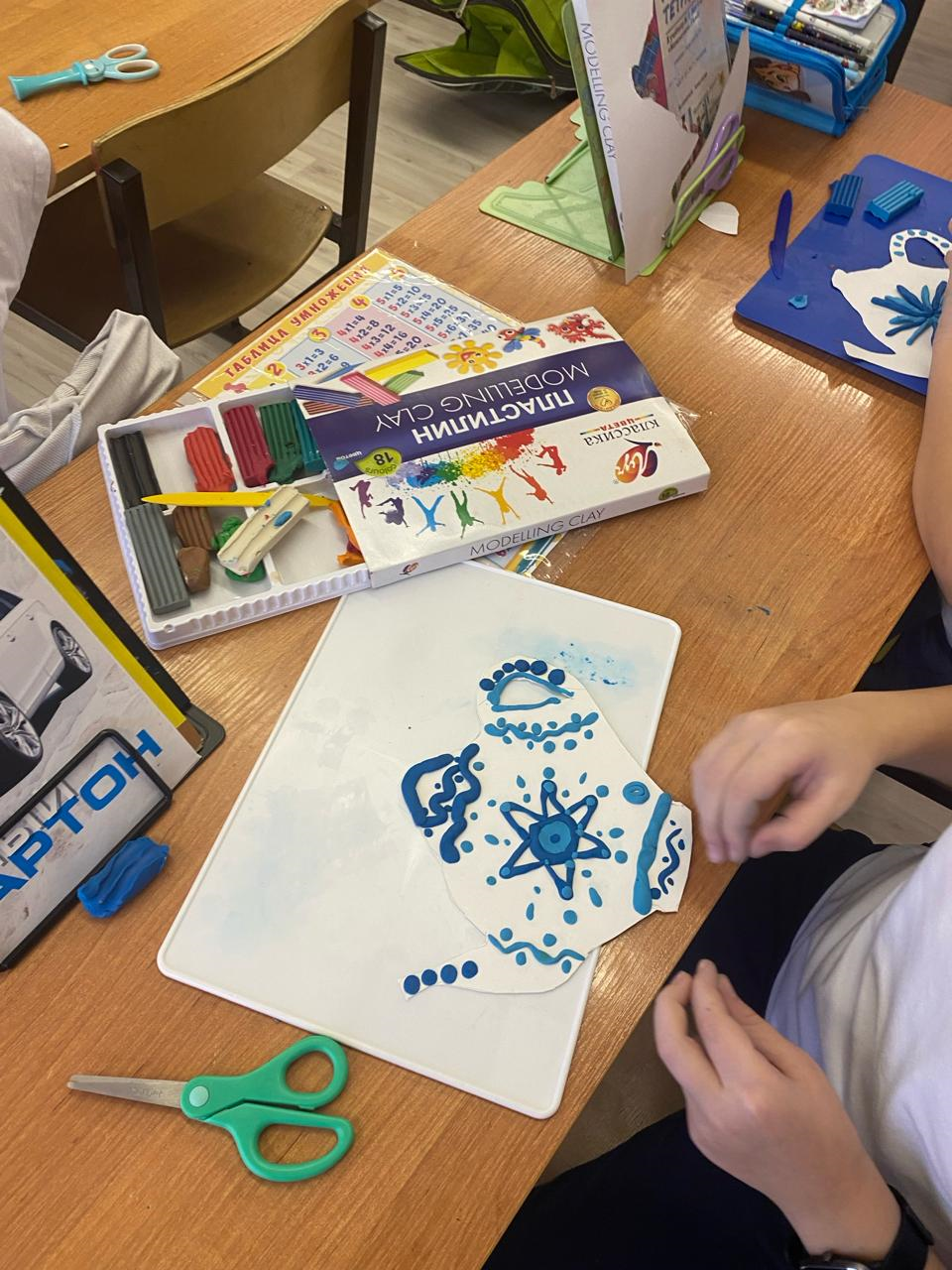 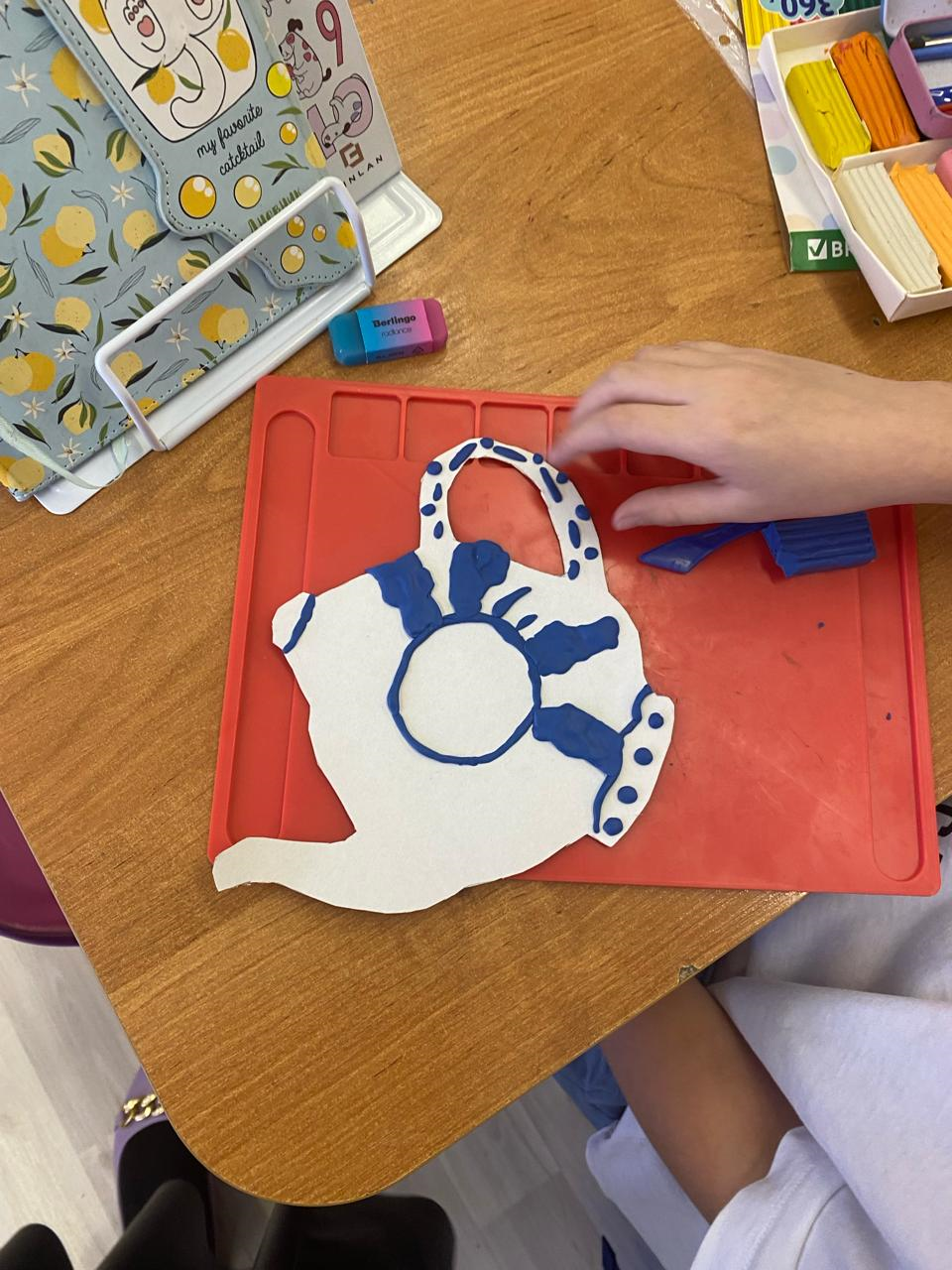 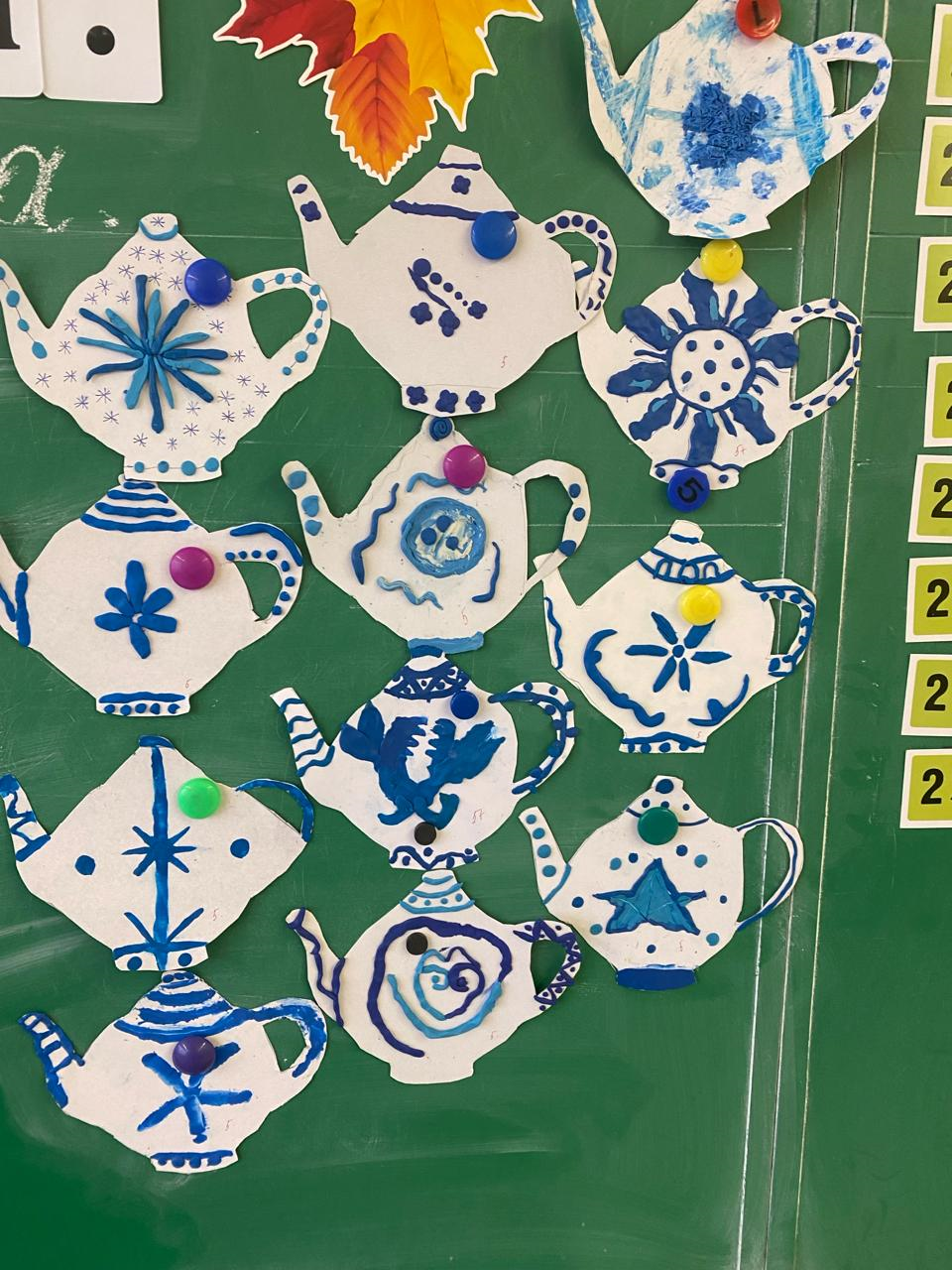 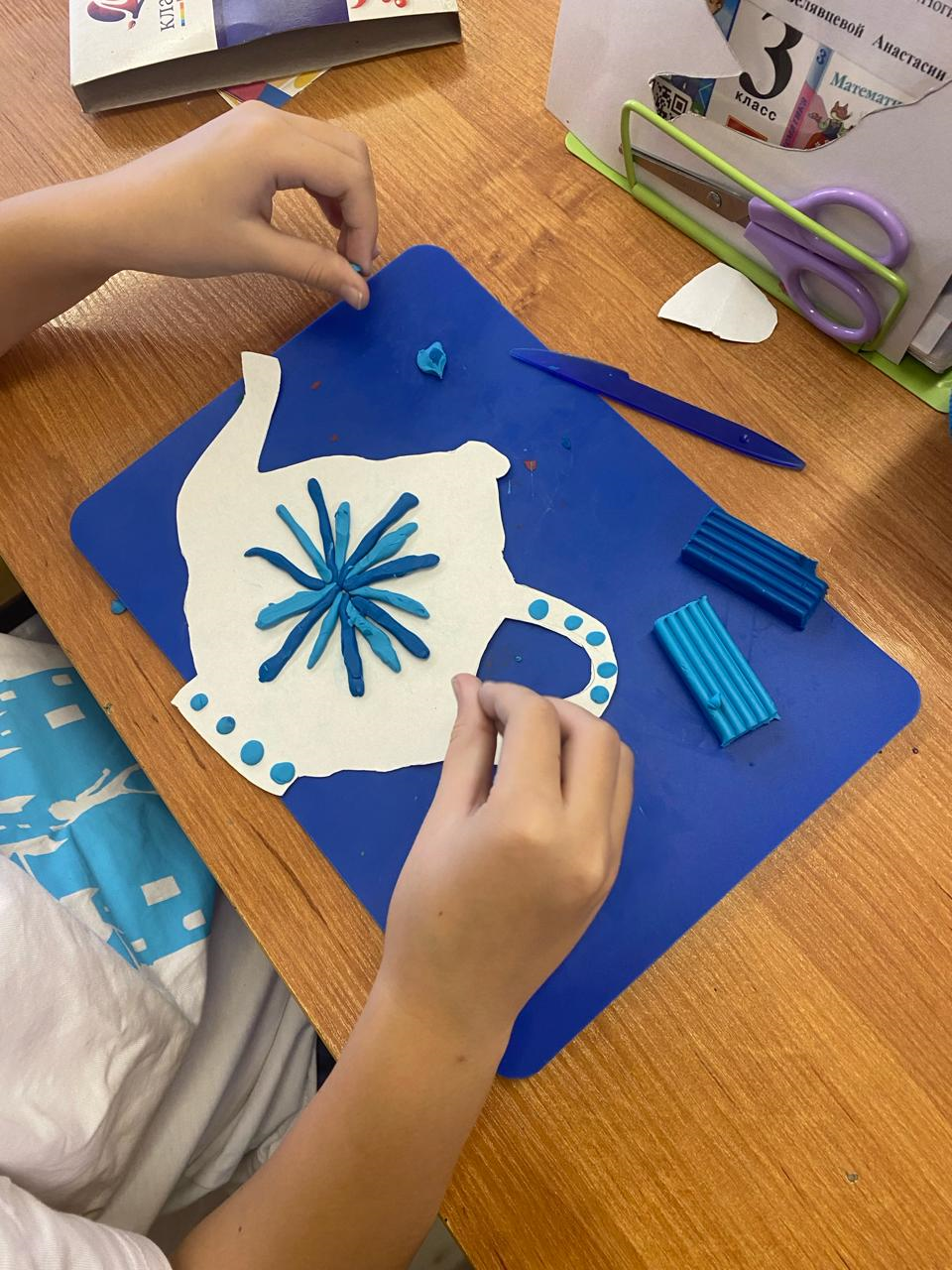 ИЗ ОПЫТА РАБОТЫ В ТЕХНИКЕ «ПЛАСТИЛИНОГРАФИЯ»
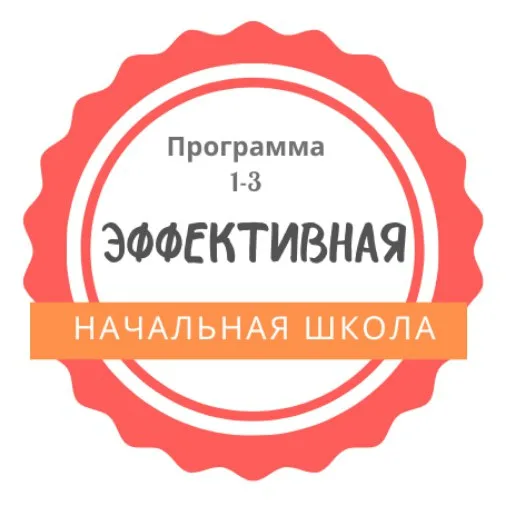 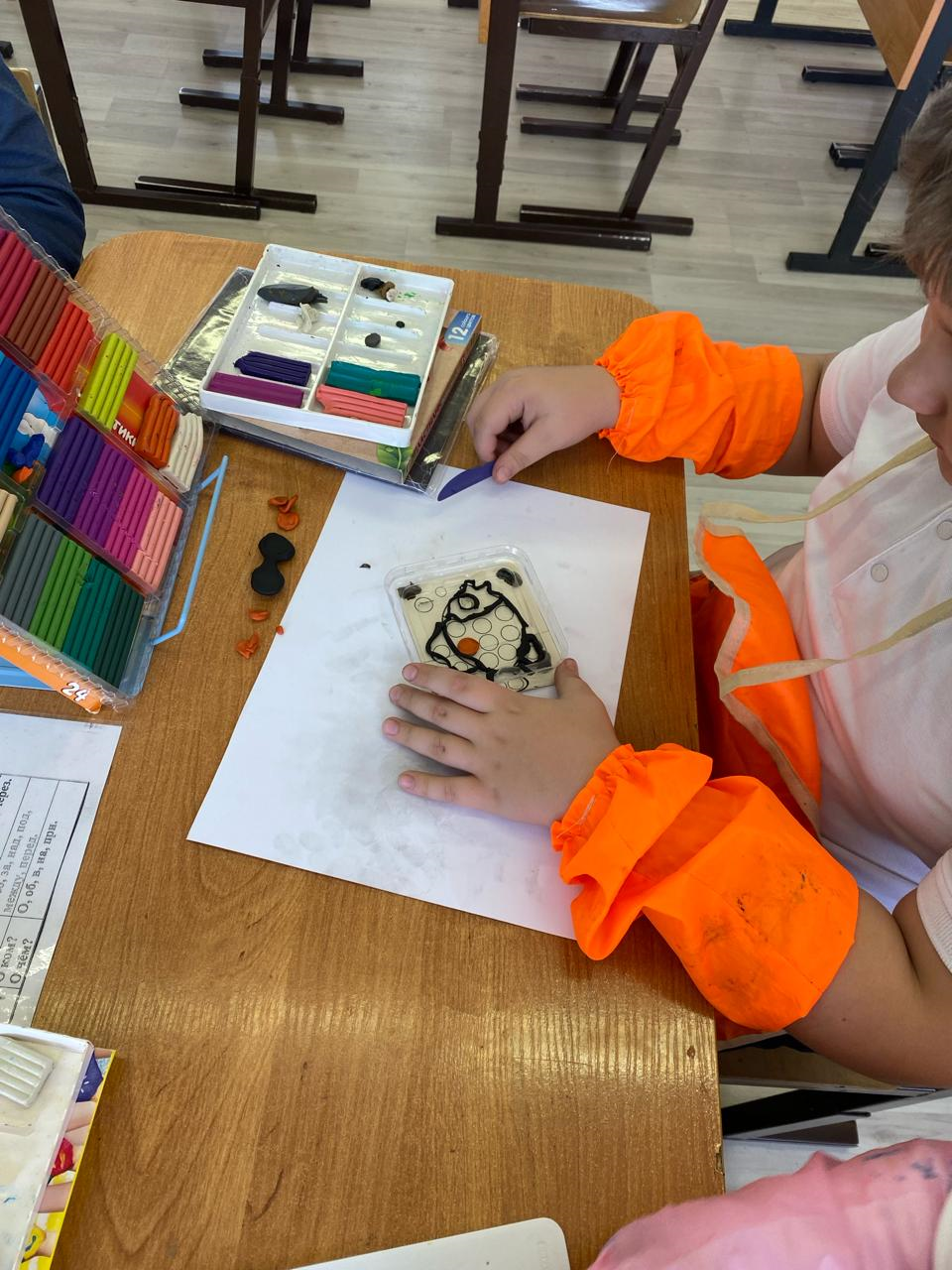 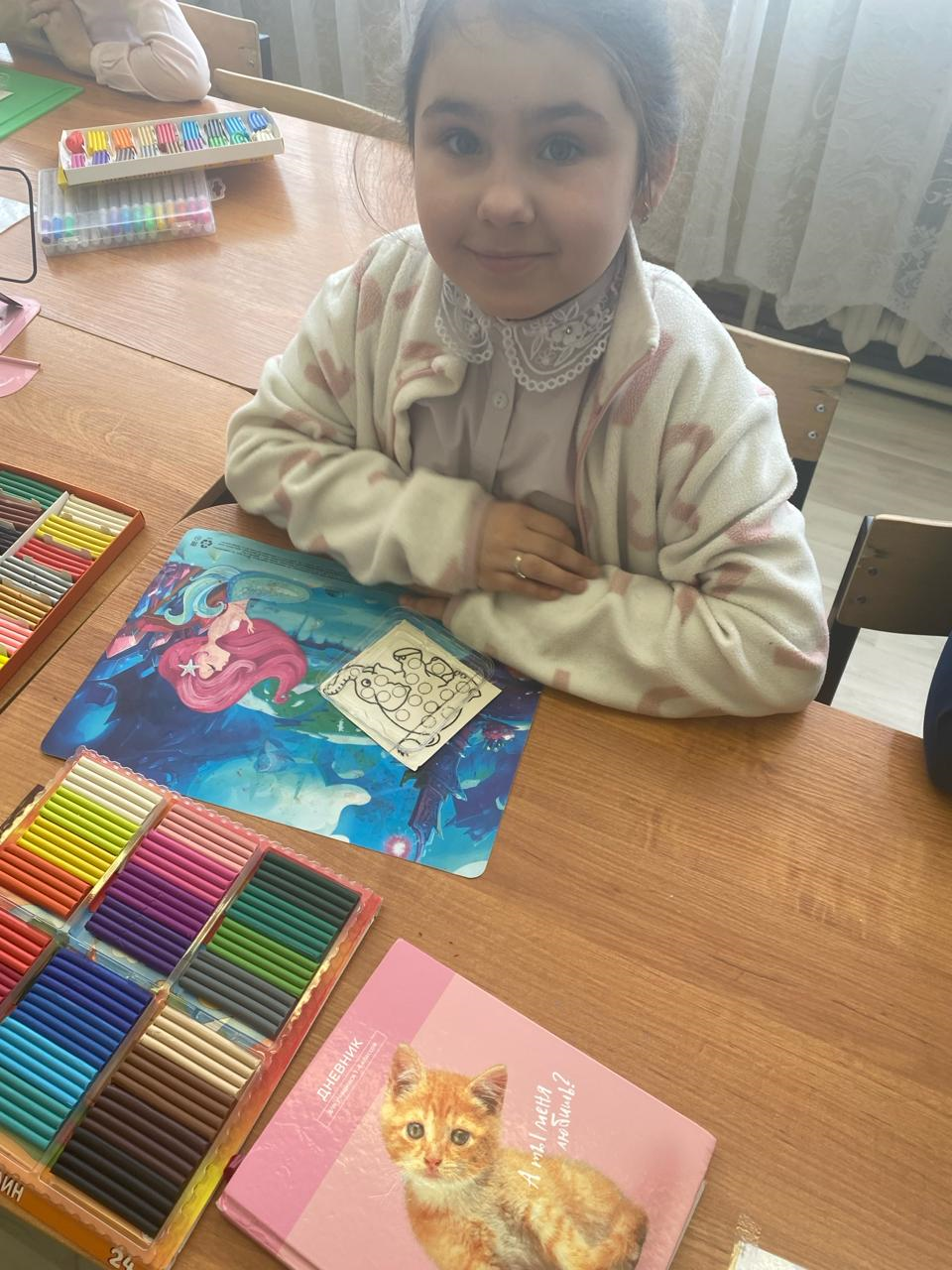 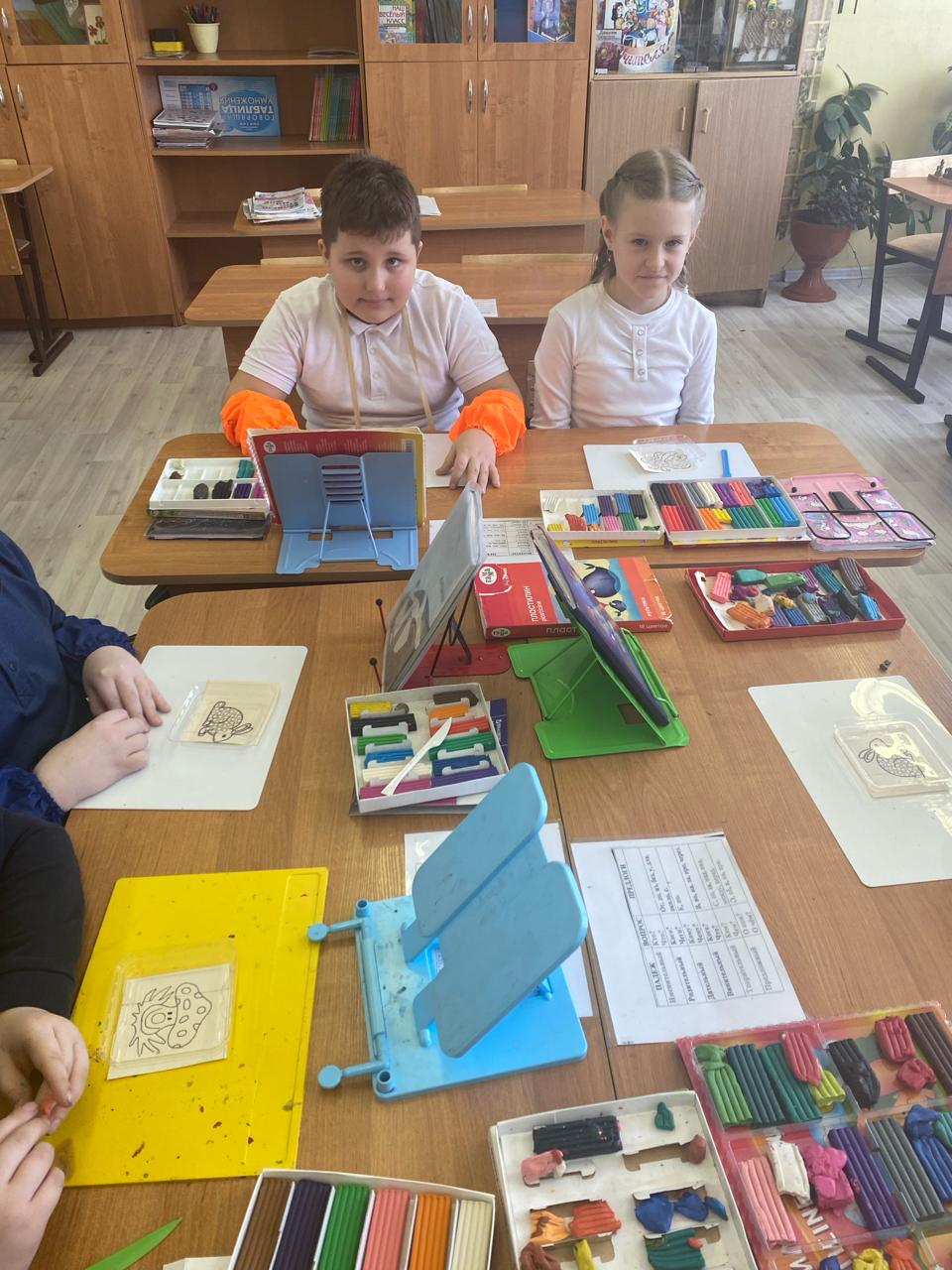 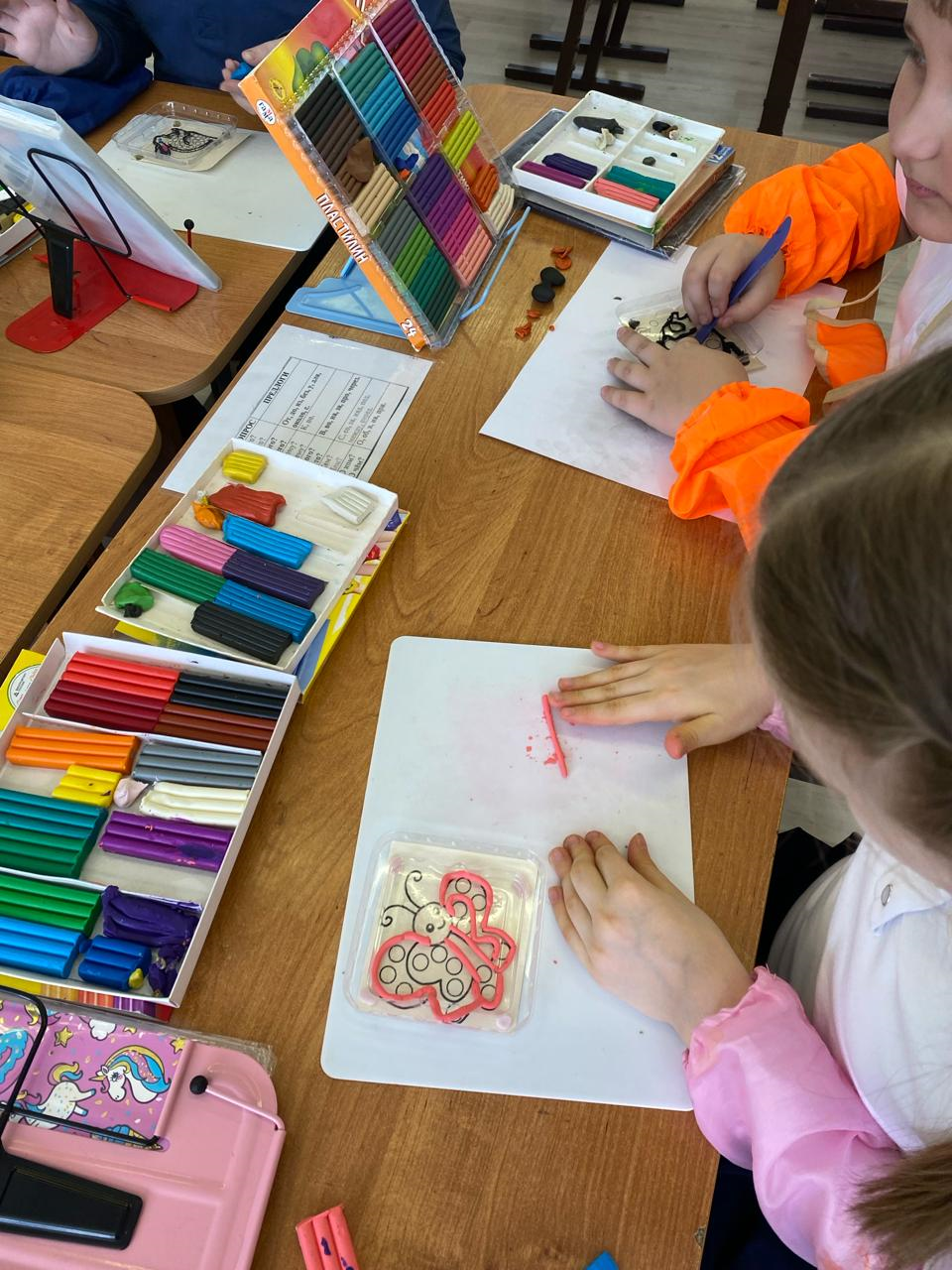 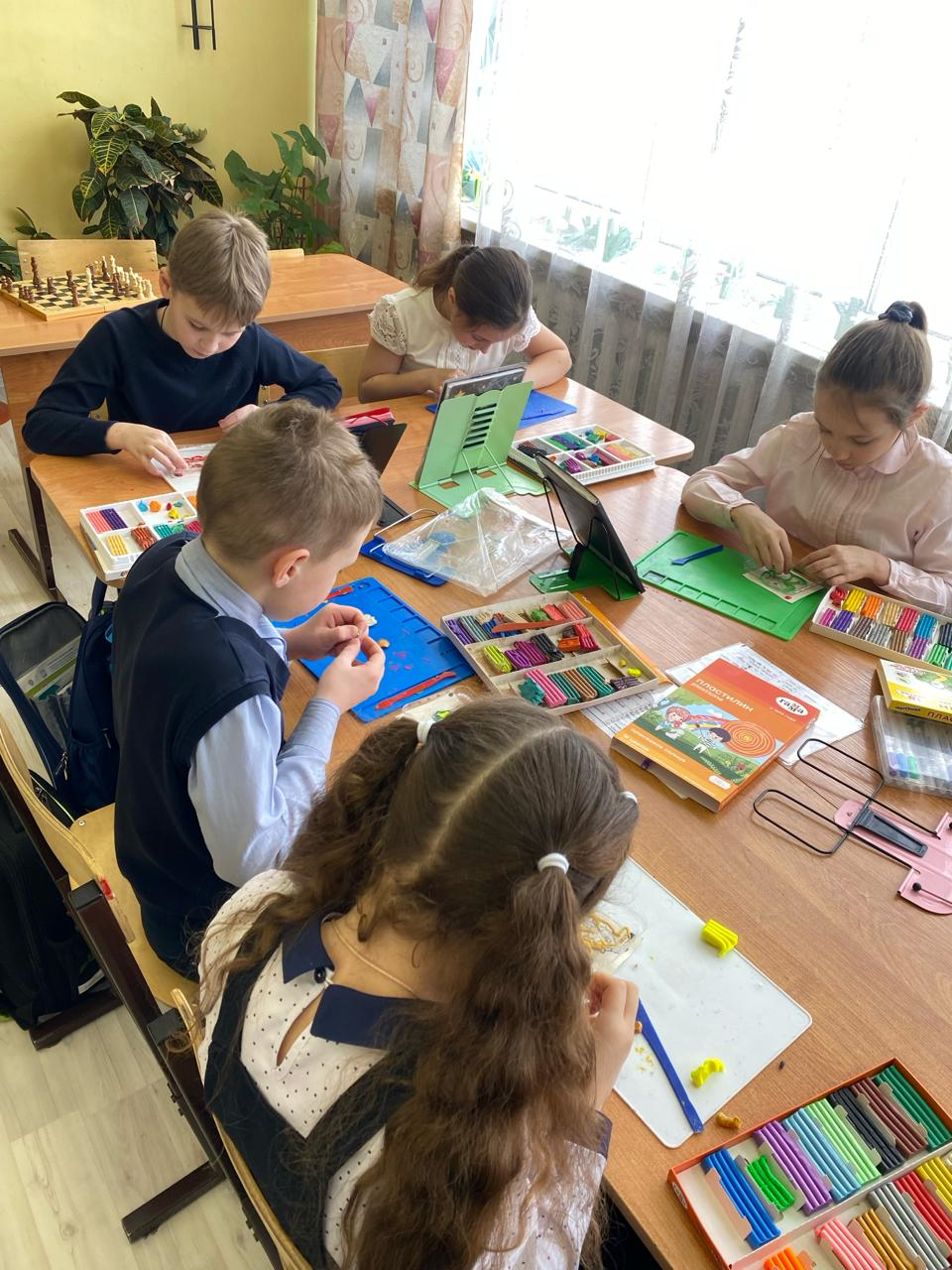 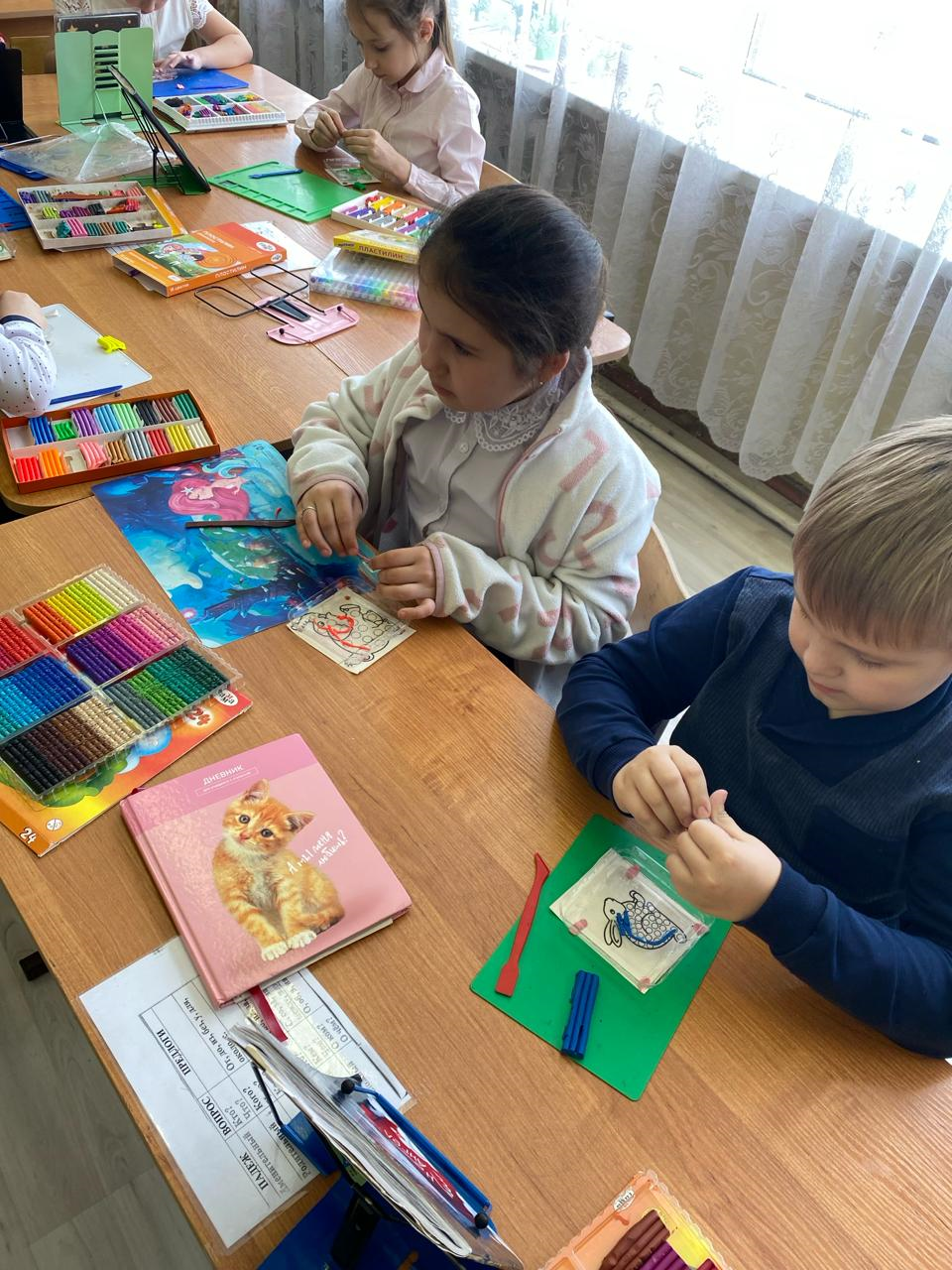 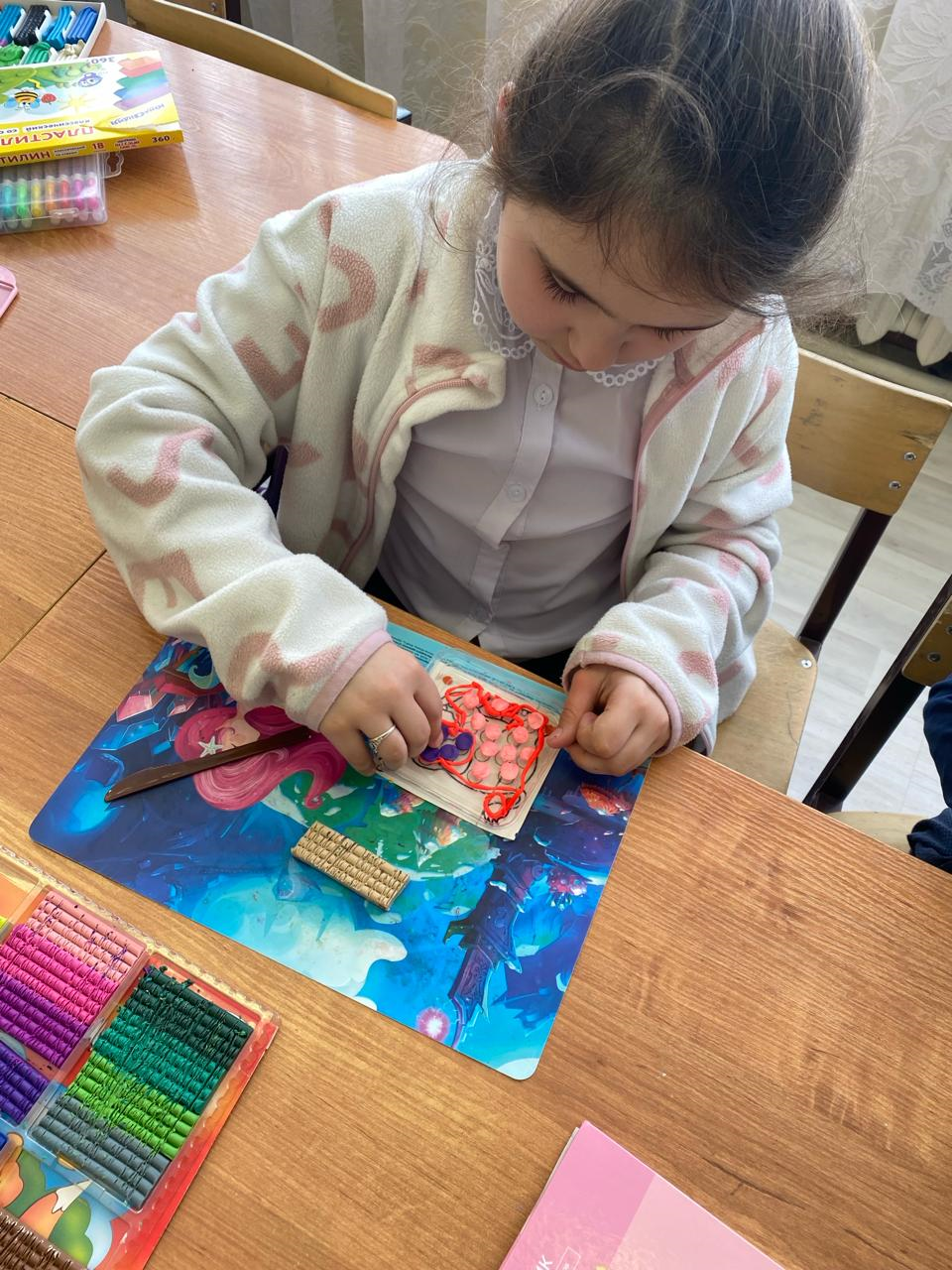 ИЗ ОПЫТА РАБОТЫ В ТЕХНИКЕ «ПЛАСТИЛИНОГРАФИЯ»
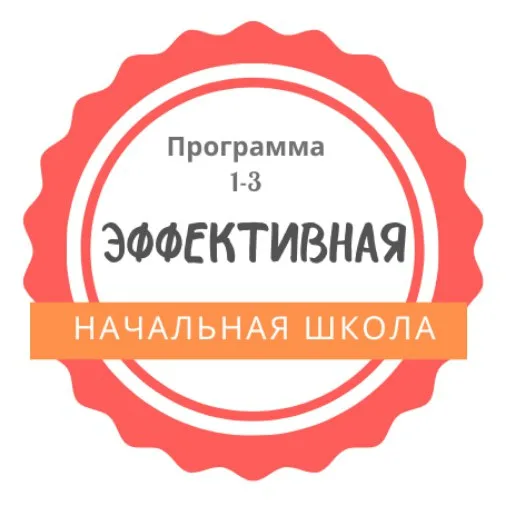 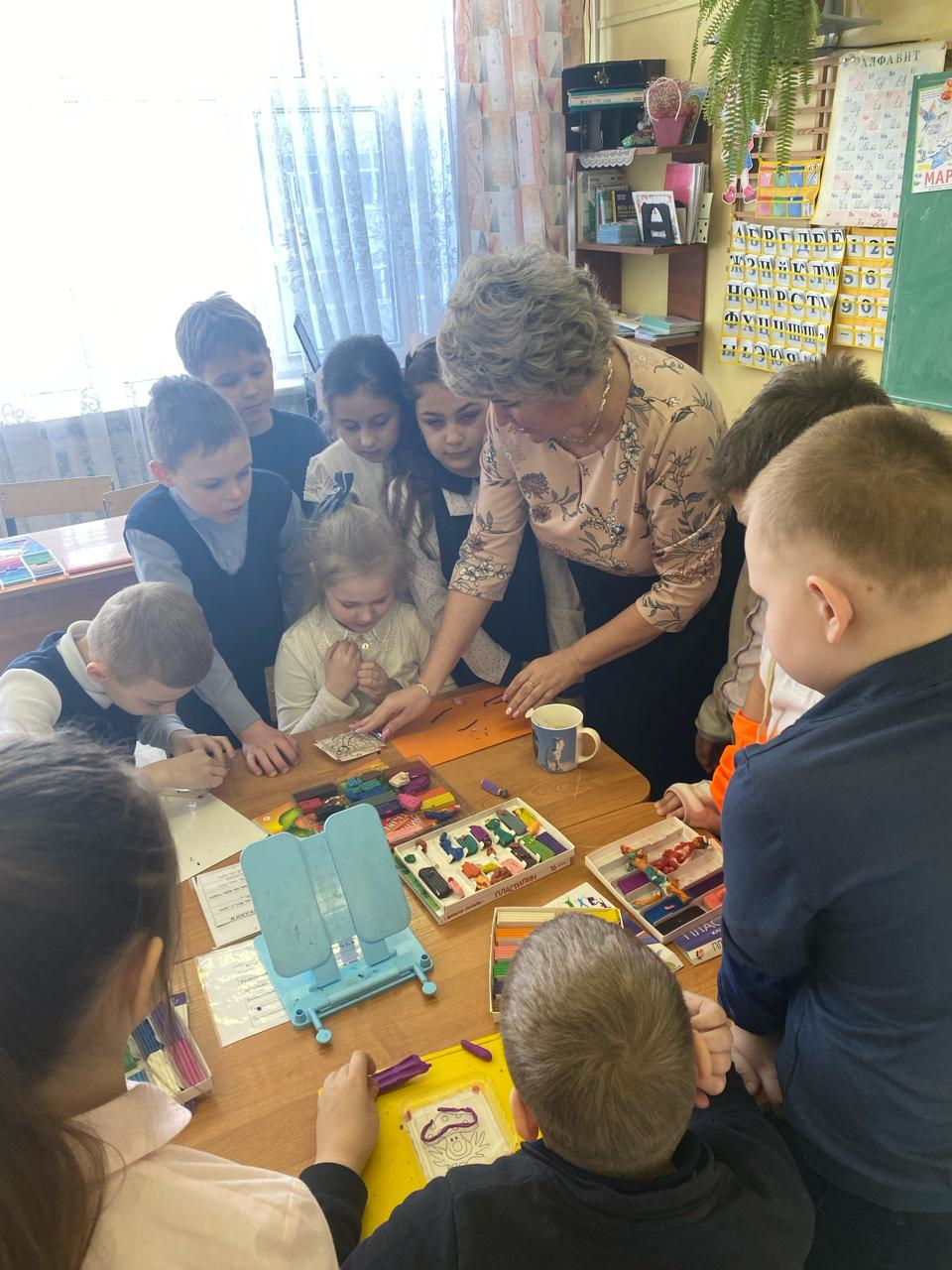 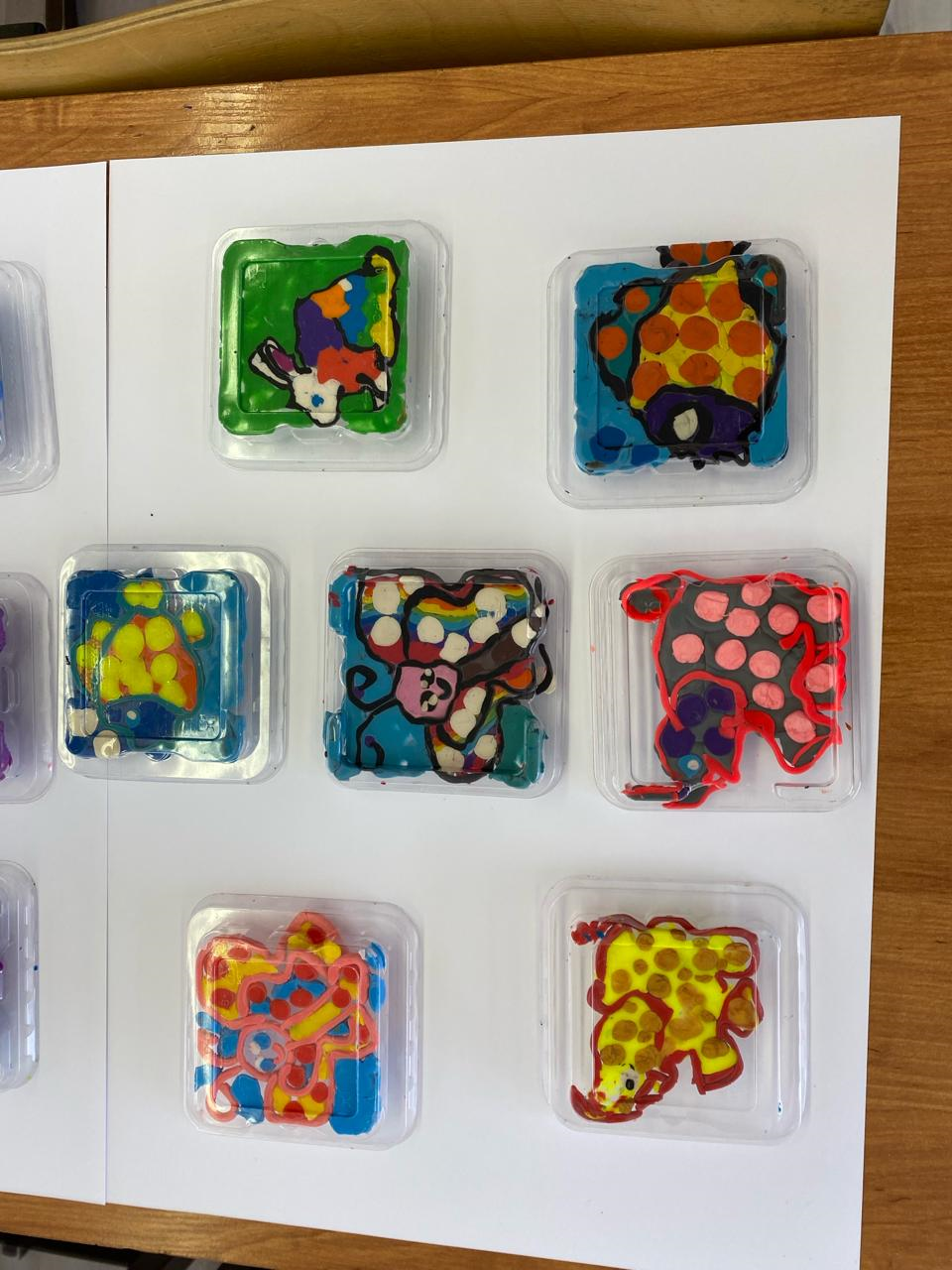 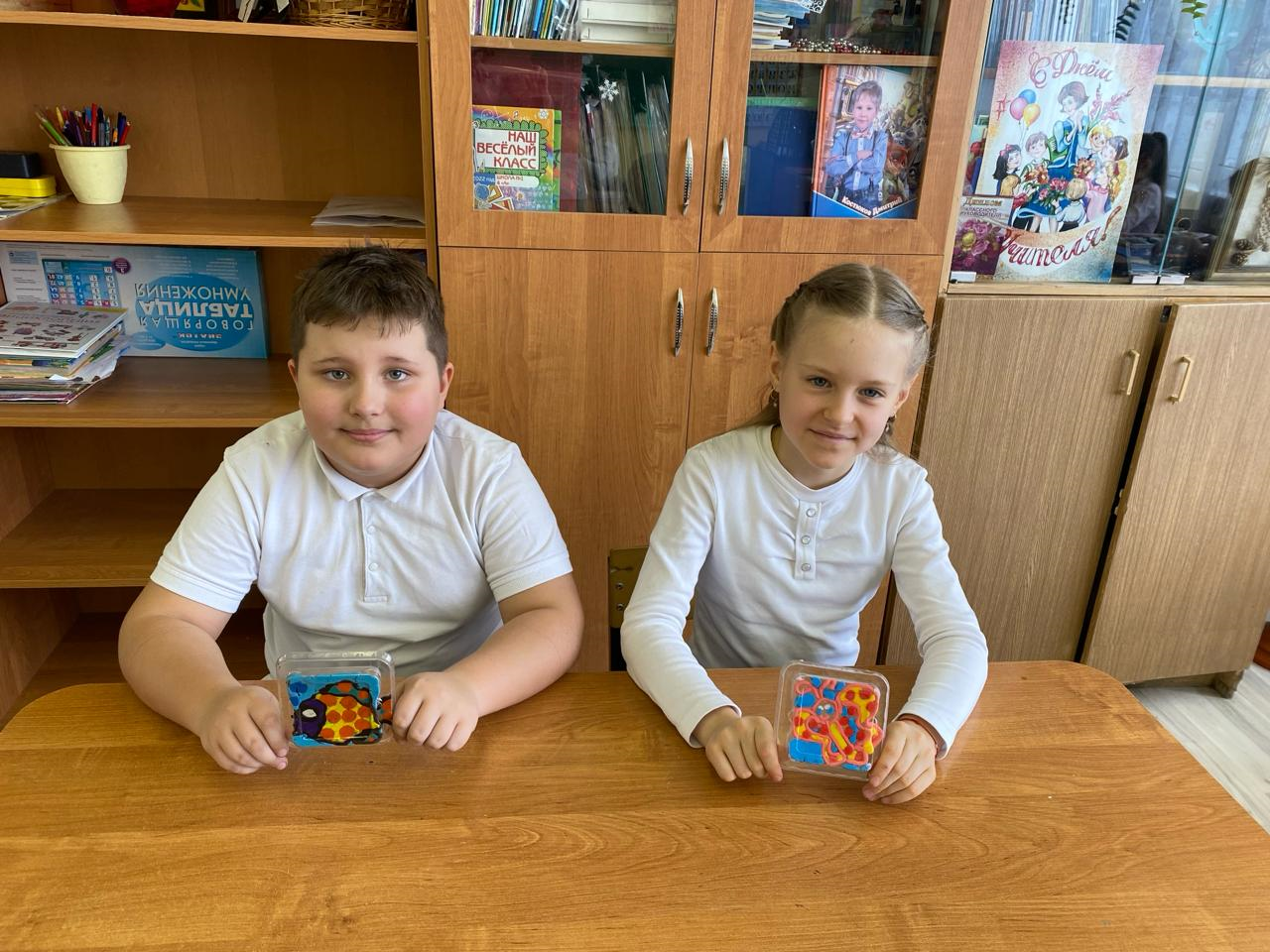 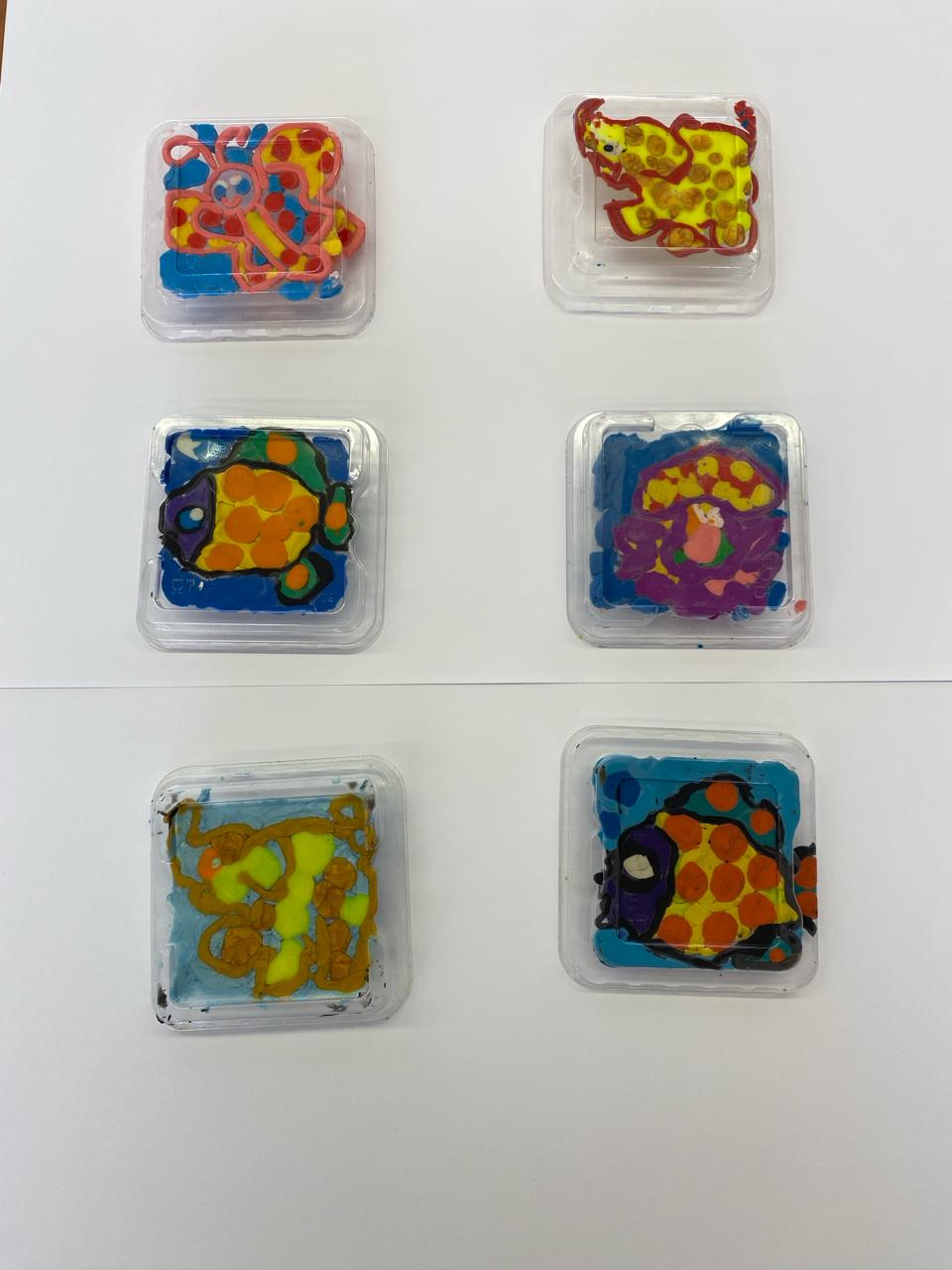 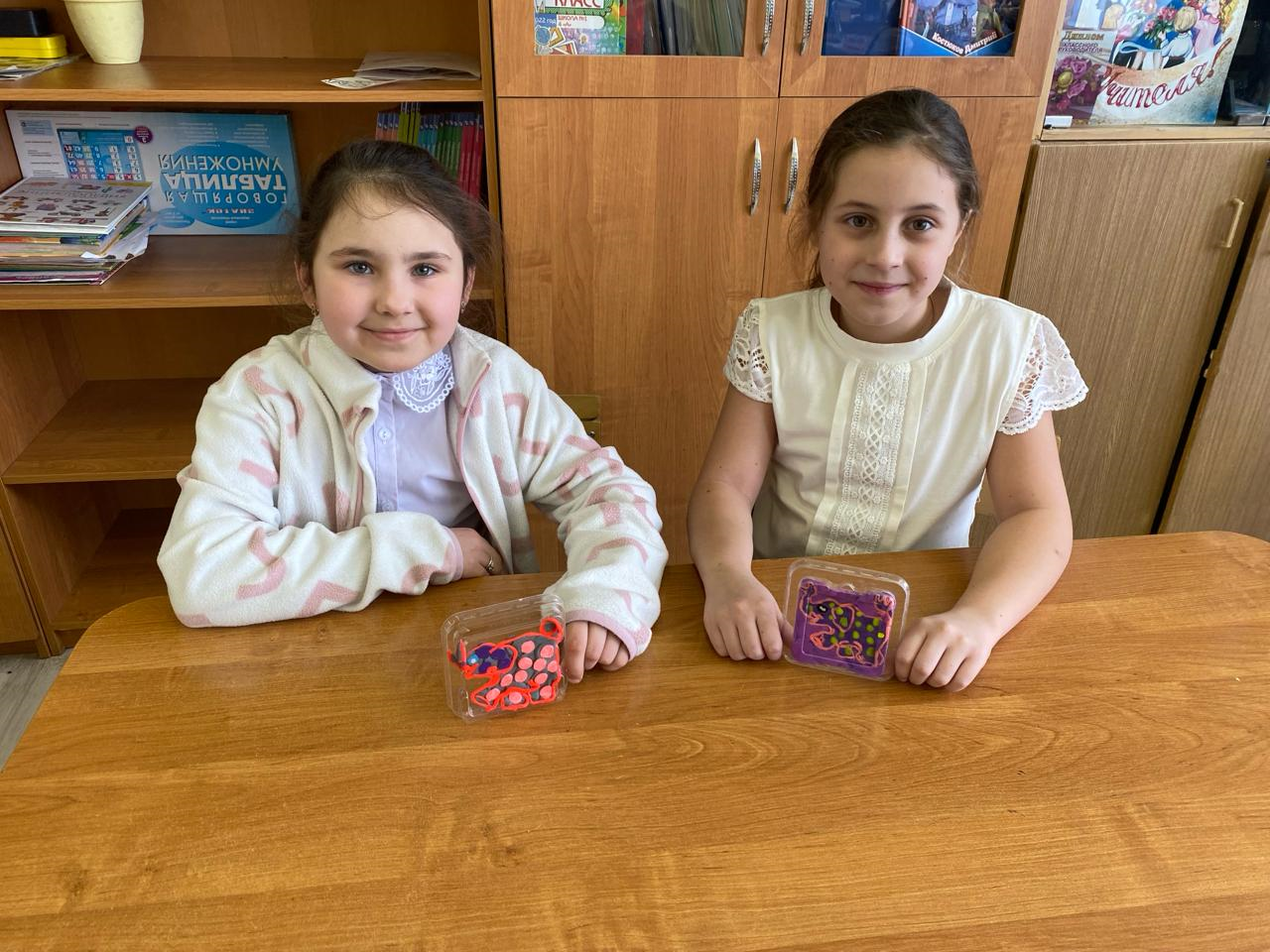 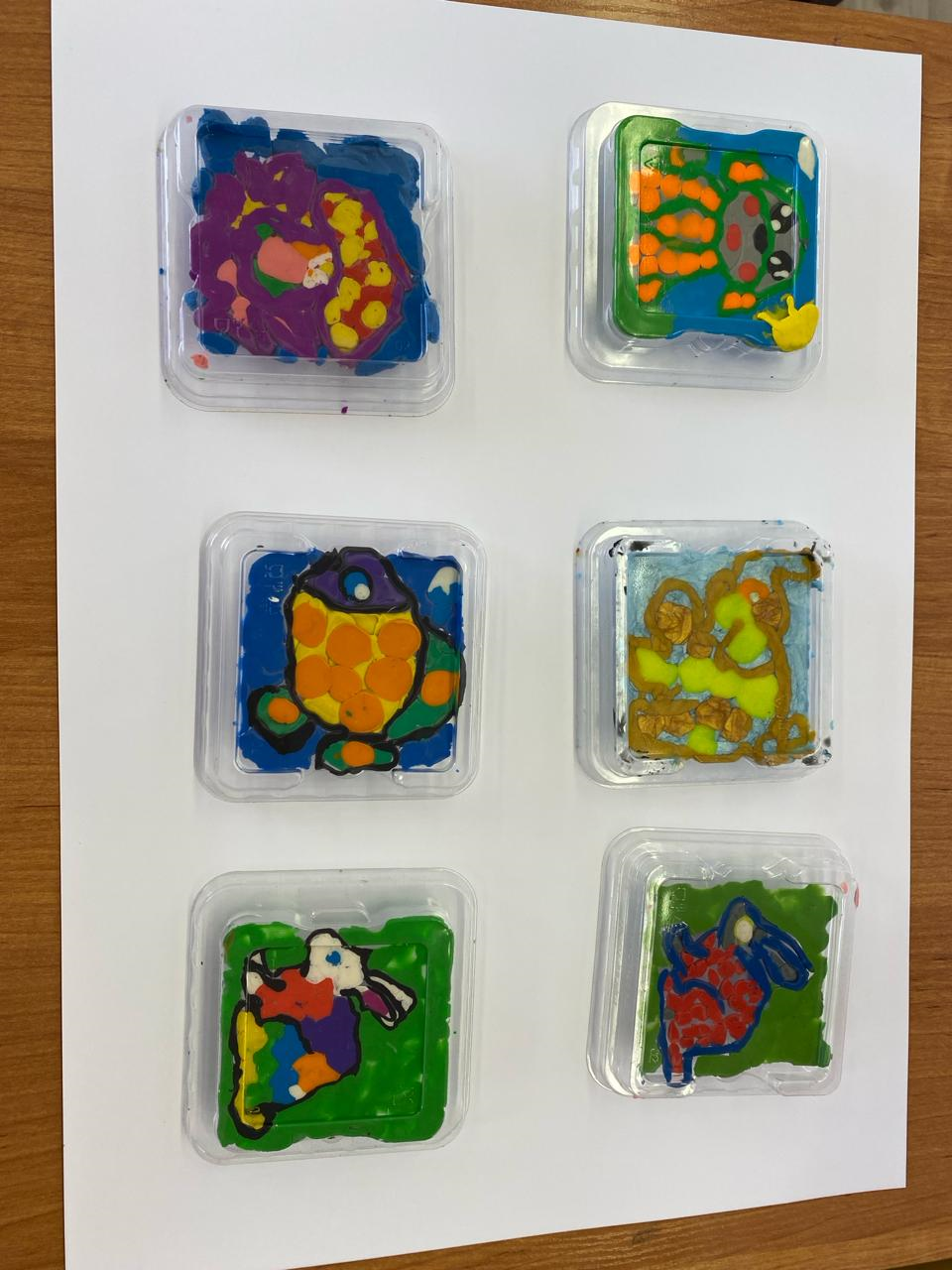 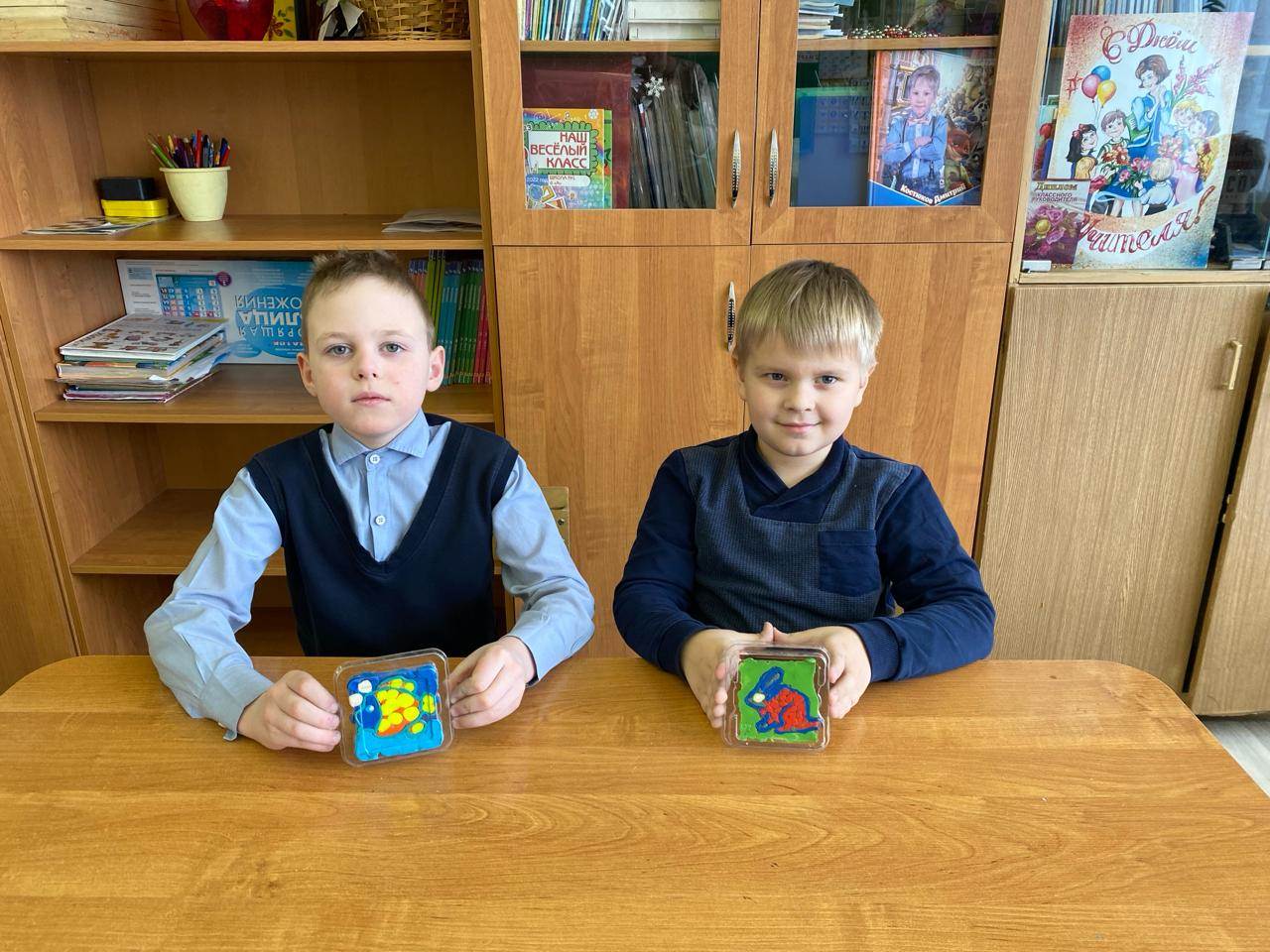 Спасибо!
Контакты: Якименко Елена Николаевна, учитель начальных классов , МБОУ «Центр образования №17», Богородский городской округ
Тел.: +7-903-286-65-56
Адрес эл. почты: e.n.yakimenko@yandex.ru